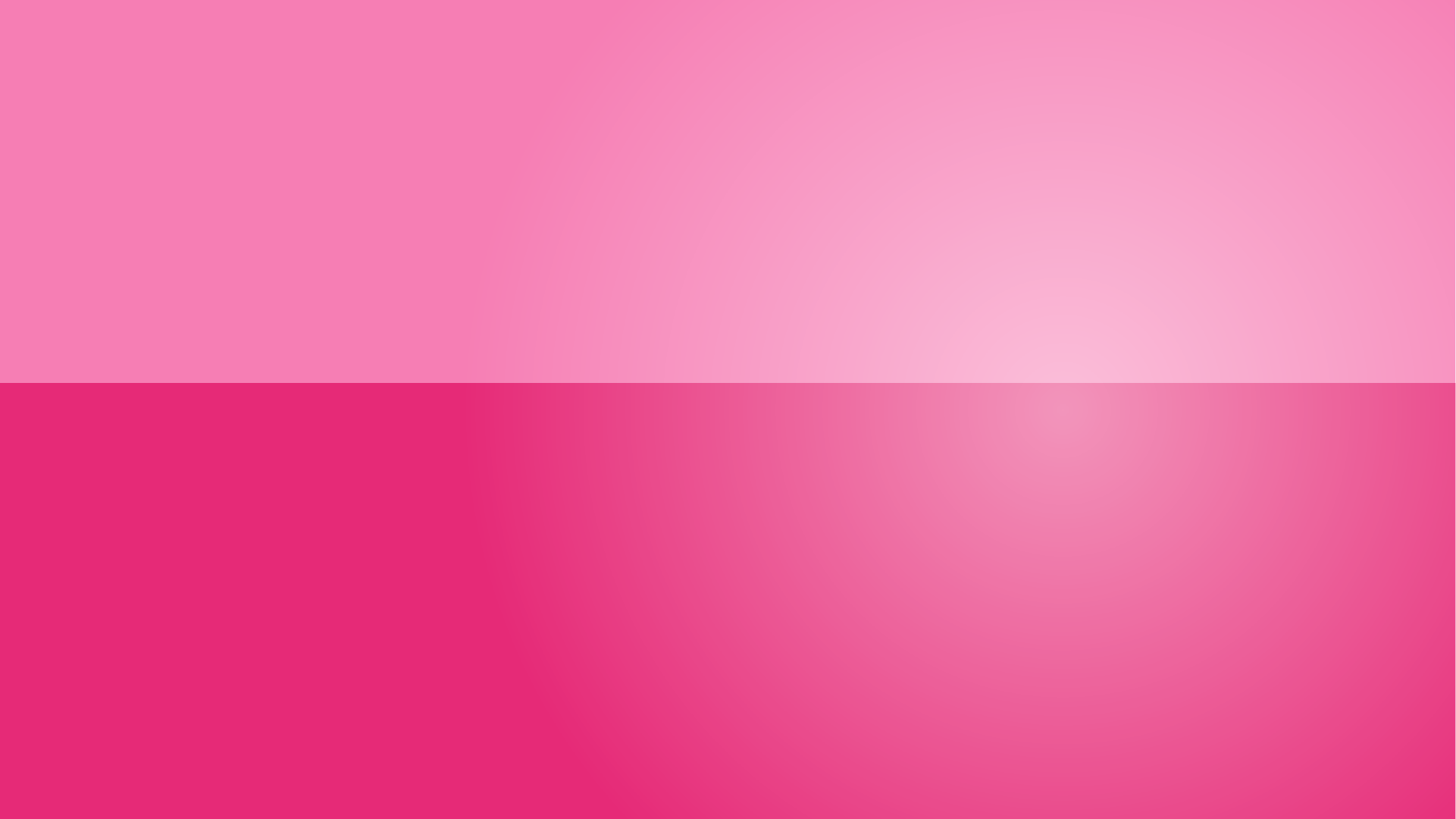 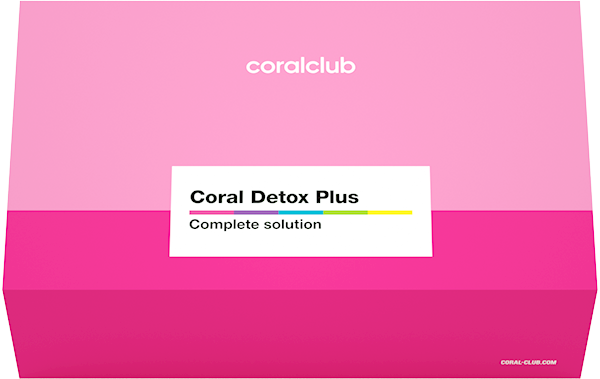 Корал Детокс
и Корал Детокс Плюс

активИРАНЕ НА естественоТо
ПРЕЧИСТВАНЕ
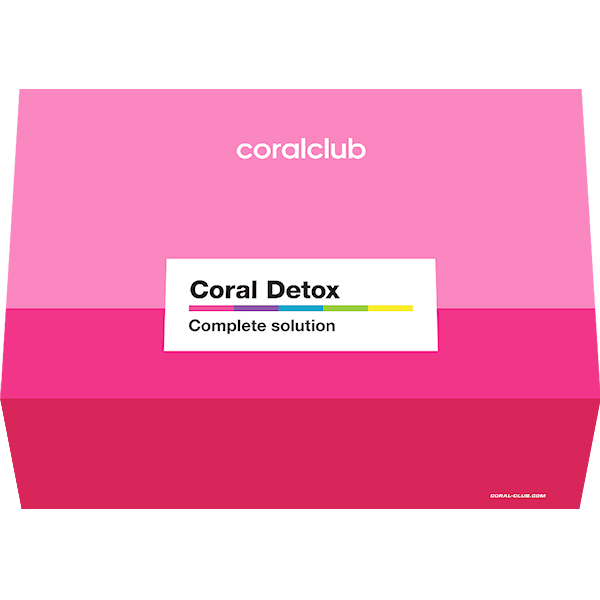 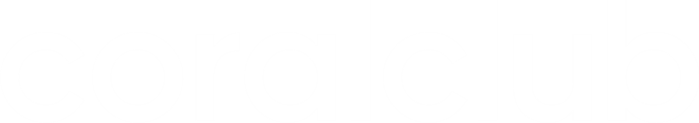 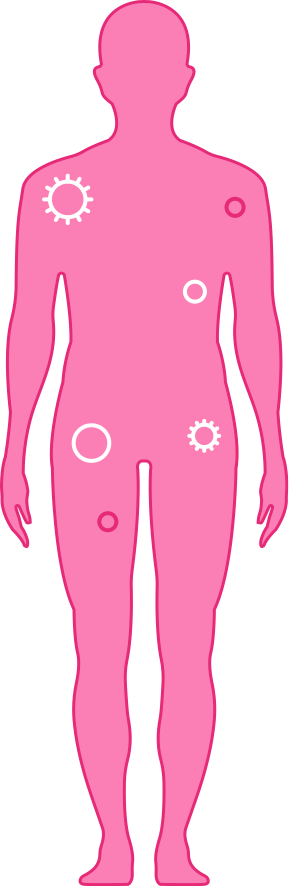 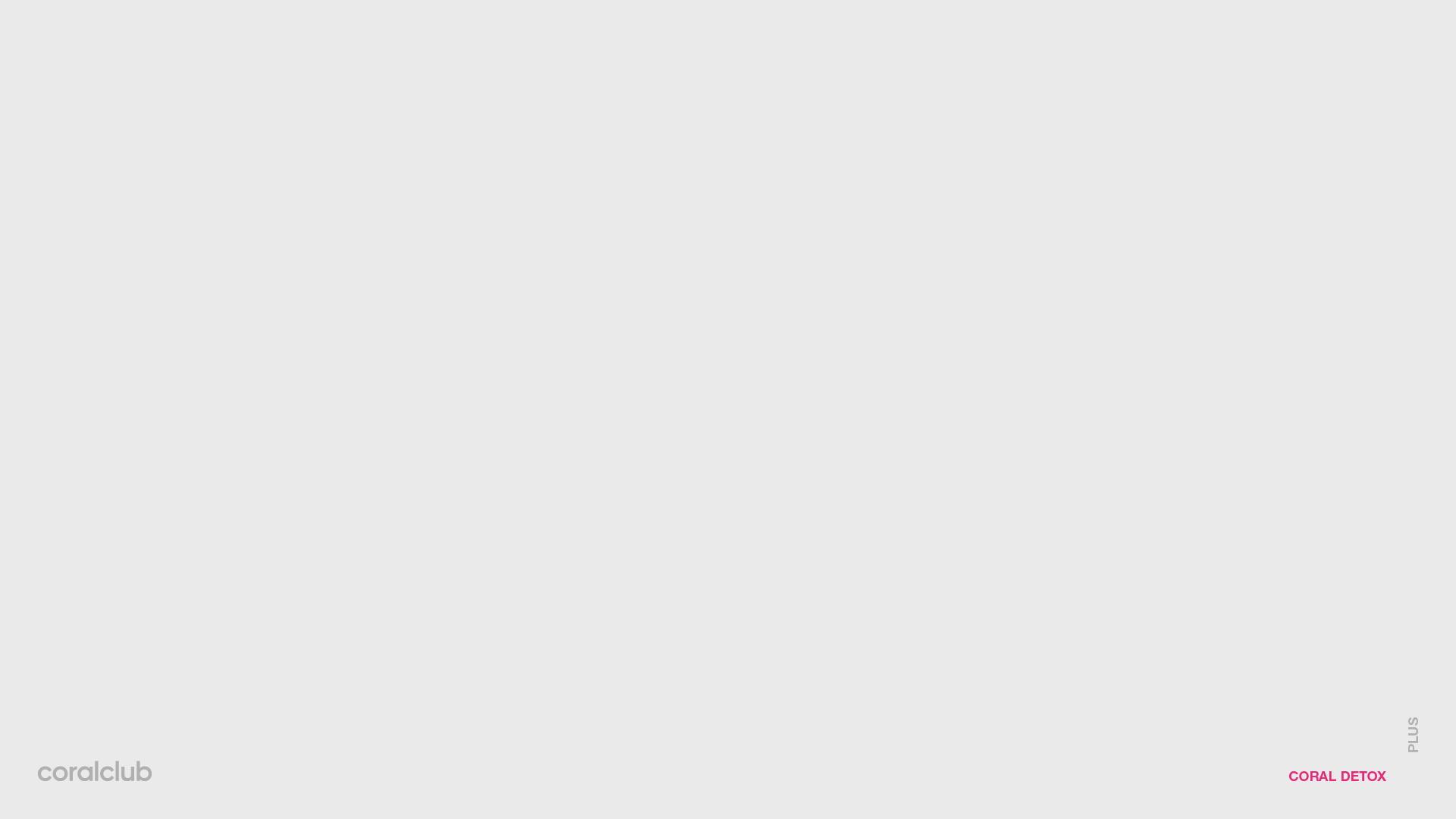 вода
ХРАНа
вЪздух
Човек – уникална 
жива система, 
на коЯто постоянно 
ВЛИЯЯТ вЪншни 
и вЪтреШни факторИ
жизнеНА
 ДЕЙНОСТ НА организма
[Speaker Notes: Човекът е уникална жива система, която е изложена постоянно на въздействието на външни (екзо-) и вътрешни (ендо-) фактори.
Кръв, лимфа, тъканна течност –  явяват се важна част от вътрешната среда на организма. Именно те изпълняват ролята на «транспортно средство» и доставят хранителните вещества (протеини, мазнини, въглехидрати, витамини и минерали) до всяка клетка в организма. Те извеждат и продуктите от жизнената дейност на организма — ендотоксини («вътрешните» токсини, които се образуват вътре в  организма в процеса на неговата жизнена дейност).
В същото време нашият организъм е изложен на въздействието и на външни фактори: вода, въздух, храна. От тях в човешкия организъм попадат екзотоксини («екзо» — външен).]
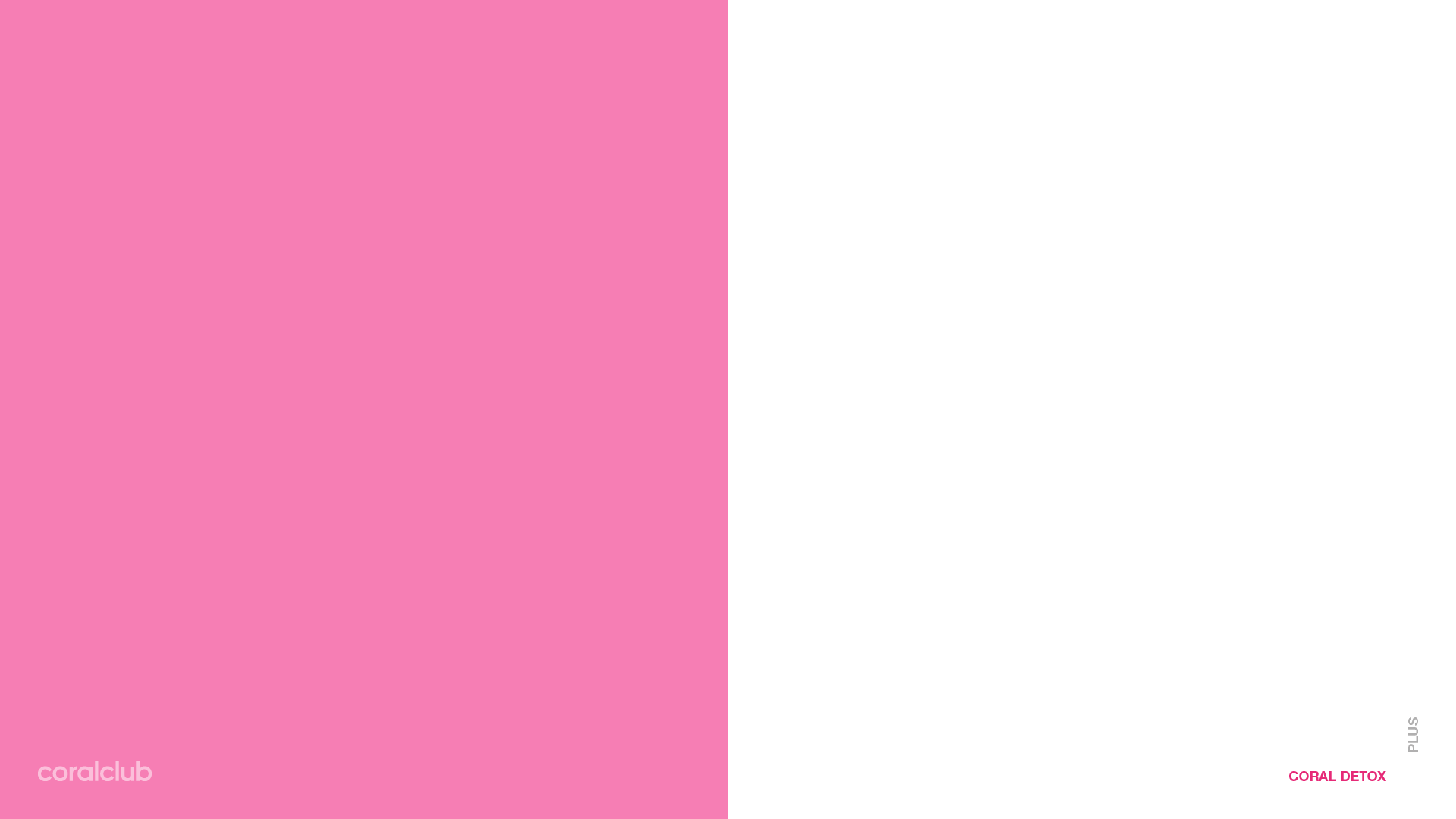 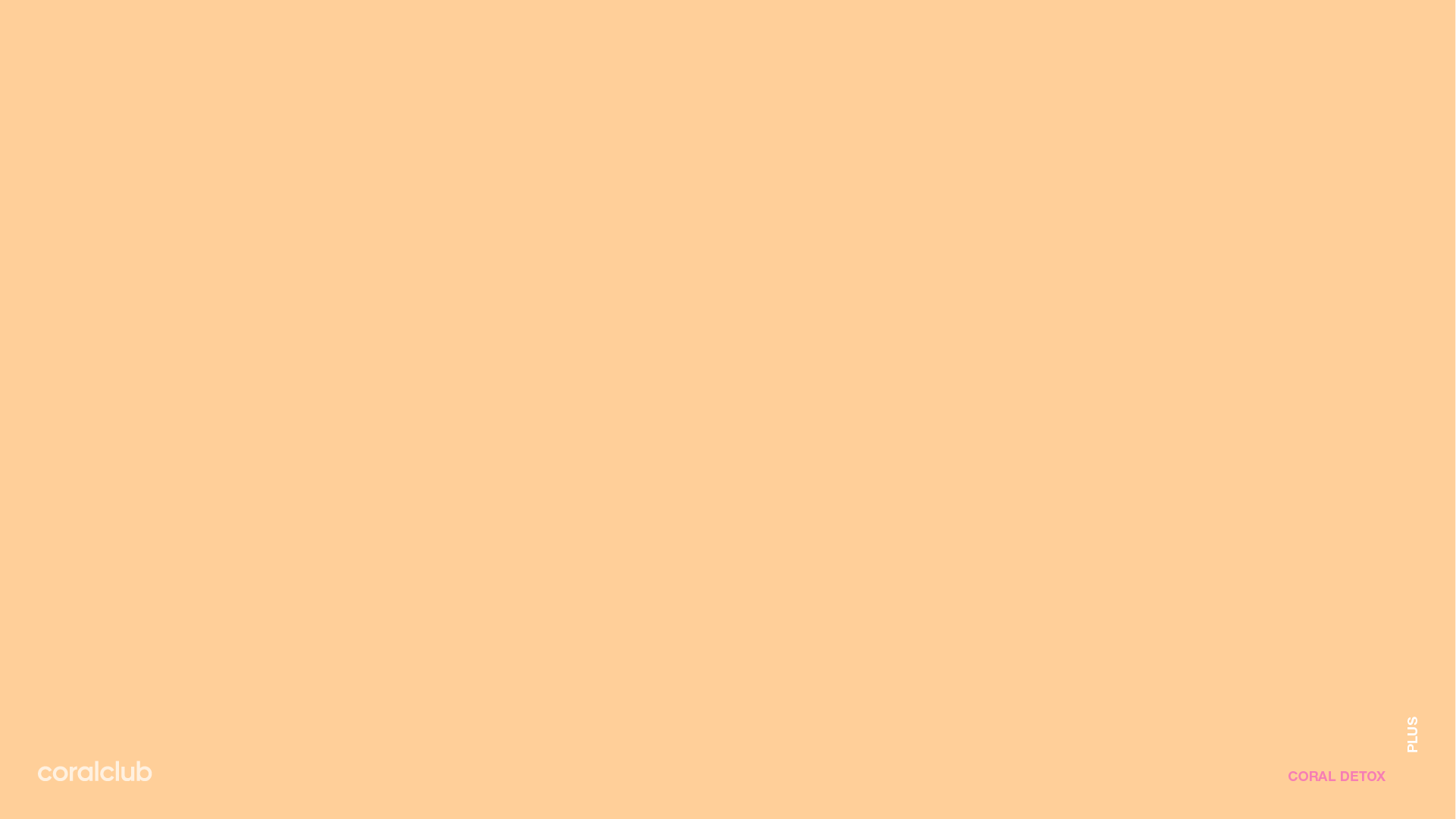 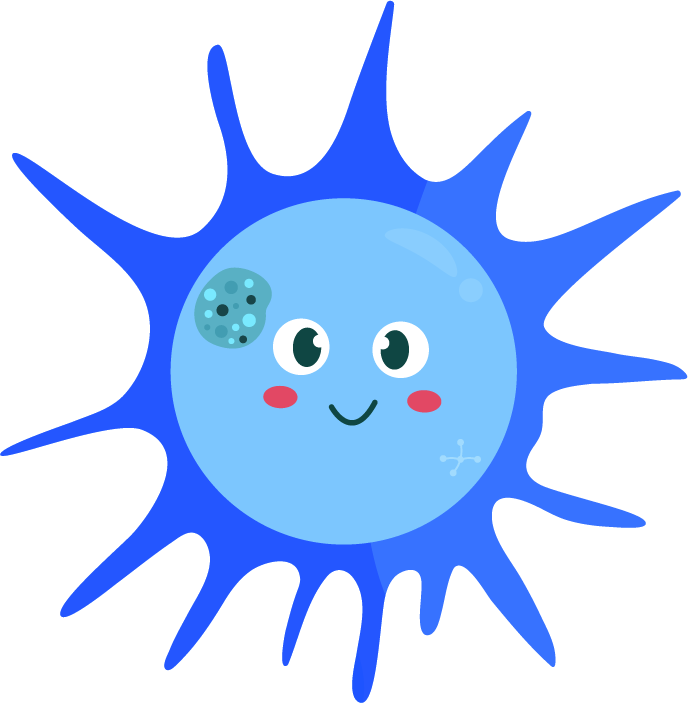 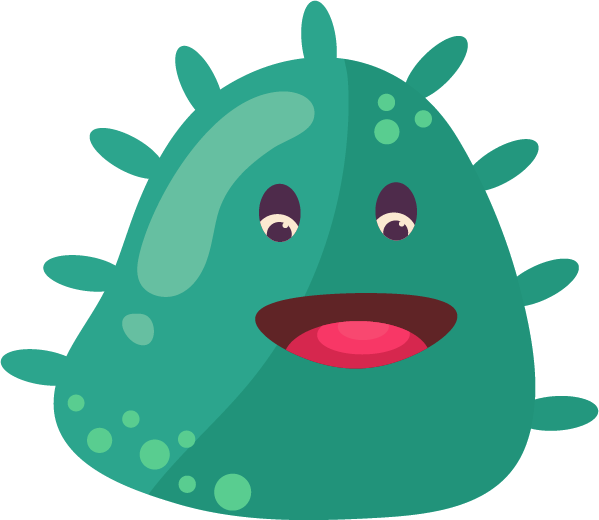 ТОКСИНИТЕ
попадат в организмА ОТВЪН
и СЕ образуВАт вЪтрЕ
Ендотоксин
екзотоксин
Образува се вътре в организма
Постъпва 
в организма отвън
[Speaker Notes: Токсините по същността си са отрова, която постъпва отвън или се образува вътре в организма.
Екзотоксини — вредни вещества с химичен и природен произход. Те попадат в организмъ от външната среда със замърсения от изгорели газове въздух, недостатъчно чистата питейна вода, вредната храна, алкофол, тютюнев дим и др.
Най-разпространените причини и пътища за постъпване на екзотоксини в организма са:
- хранителни отравяния (токсини от микроби, нитрати, нитрити, тежки метали и т.н.);
- вдишване на въздух, наситен с вредни примеси (например, в големите промишлени градове, на места с вредни производства, в екологически неблагоприятни региони);
- употреба на прекомерни количества алкохол, лекарствена интоксикация (прием на препарати, които съдържат токсични вещества или прием на лекарствени средства във високи дози);
-вдишване на  химикали от битовата химия.

Ендотоксини — вредни вещества, които се образуват в организма в процеса на неговата жизнена дейност. Освен това, образуването на ендотоксини протича  постоянно и незабележимо: ден след ден, минута след минута, без прекъсване. Всичко това води до това, че с времето ендотоксините не успяват напълно да се изведат от организма и се натрупват в него. В резултат на това се развиват много сериозни заболявания: бъбречно каменна болест, болести на дихателната система, сърдечно-съдови, автоимунни заболявания, затлъстяване.

Особенно много эндотоксинов появляется при:
- нарушениях работы кишечника;
- дисбактериозе;
- заболеваниях печени;
- заболеваниях верхних дыхательных путей;
- пародонтите, пародонтозе, гингивите;
- заболеваниях почек;
- аллергиях;
- стрессе.]
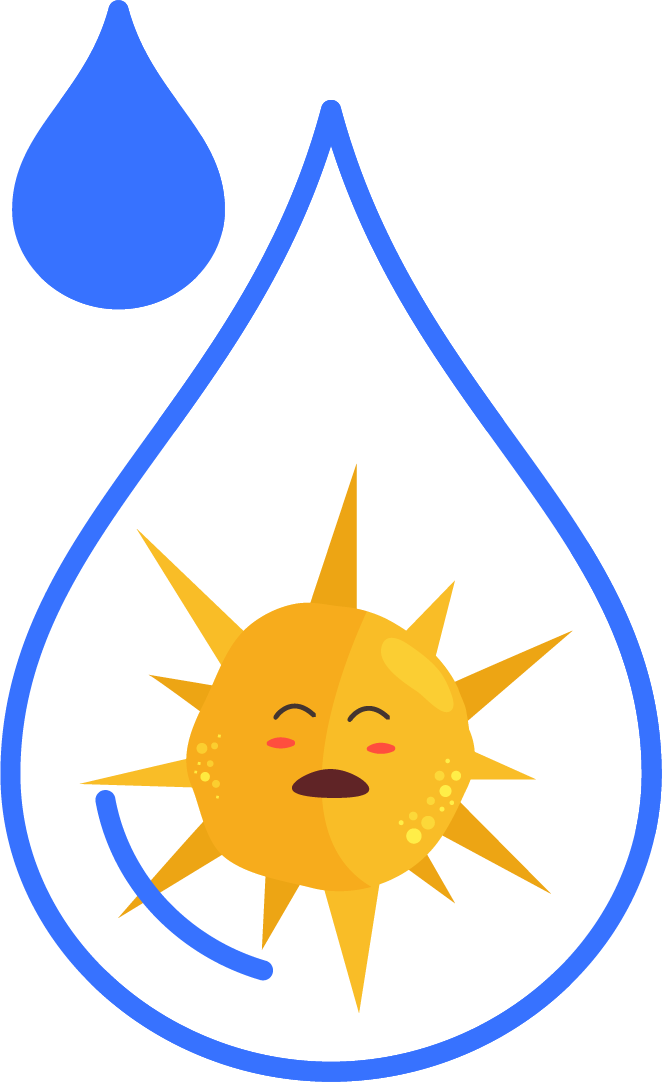 20%
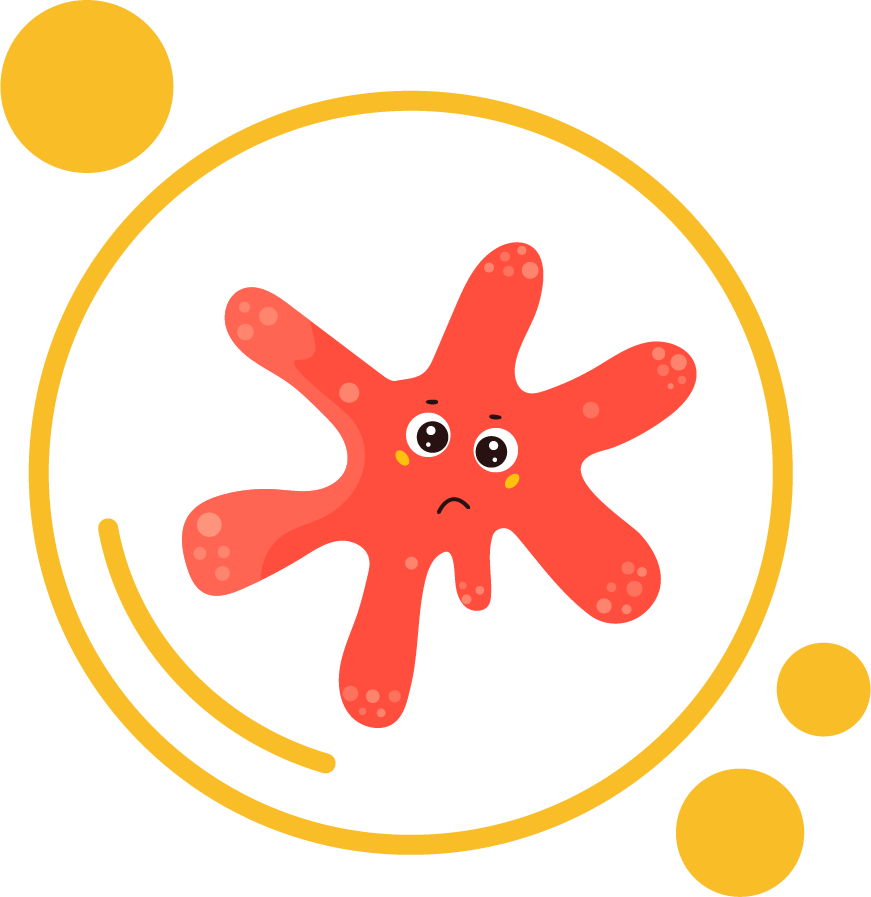 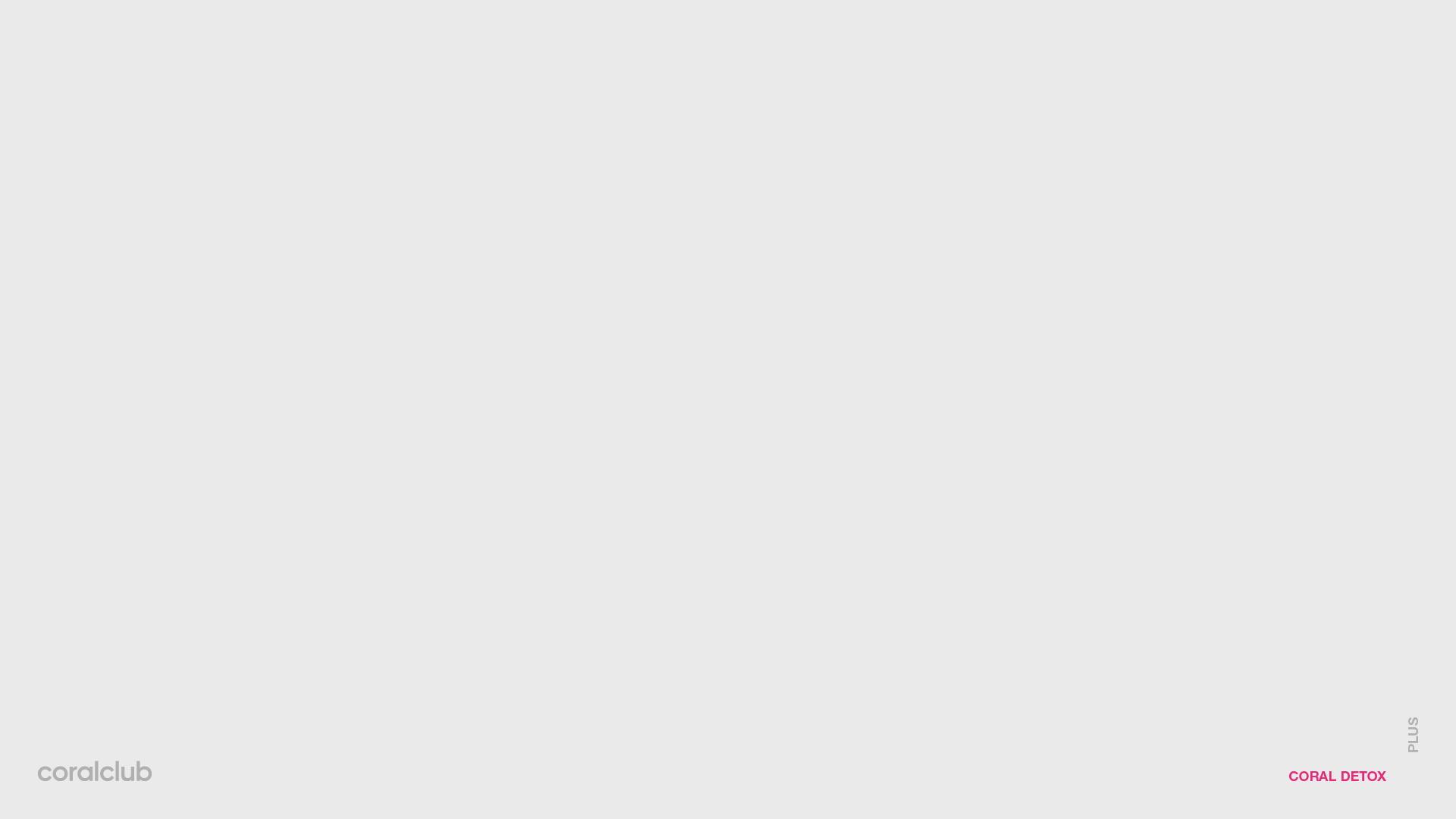 80%
КАКВО Е ИЗВЕСТНО ЗА ТЯХ?
МАСТНОраЗтворимИ
водораЗтворимИ
[Speaker Notes: 80% от токсините са водоразтворими (разтварят се във вода), а 20% – мастноразтворими (разтварят се в присъствието на мазнини).
В процеса на извеждане на водоразтворимите токсини от организма на първо място са задействани бъбреците.
Мастноразтворимите токсини се извеждат от организма основно чрез черния дроб – органът, който отделя жлъчката.]
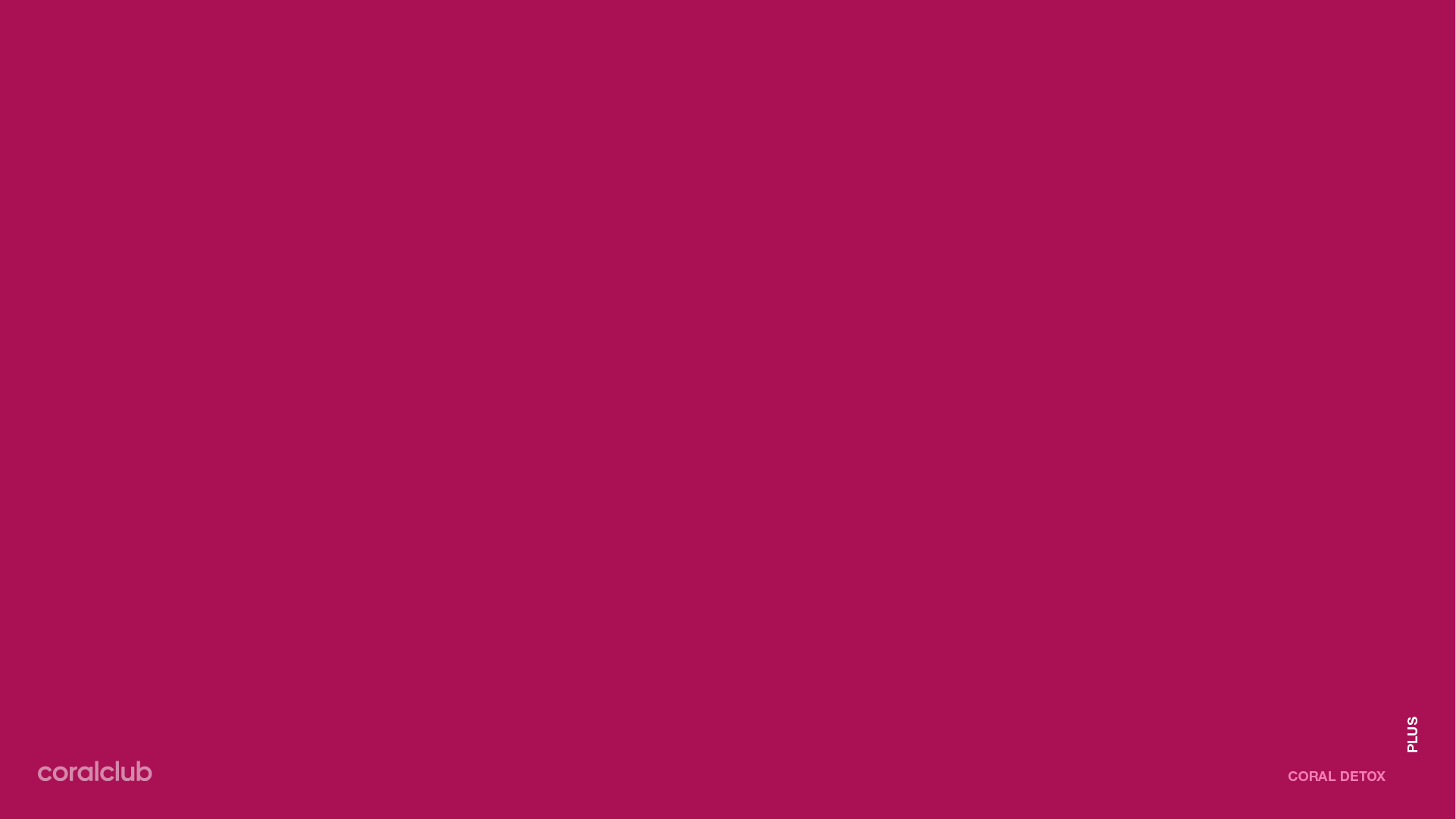 АКО органИТЕ НА ОТДЕЛИТЕЛНАТА 
СИСТЕМА не СЕ справят 
С ИЗВЕЖДАНЕТО НА ТОКСИНИТЕ:
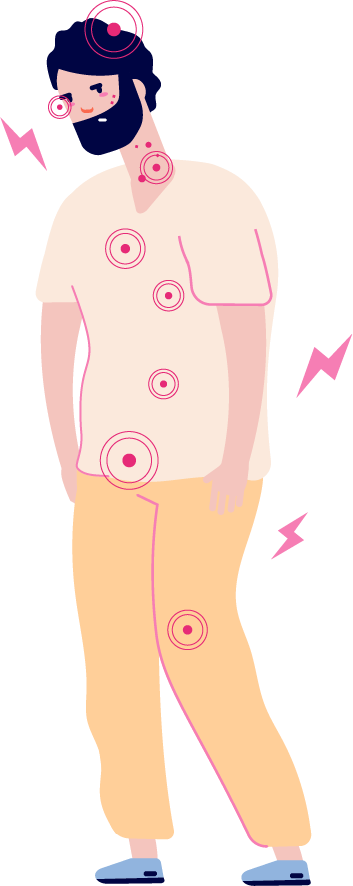 - проблеми с кожата
- нарушения на храносмилането
- заболявания на дихателната система
- поражения на ставите и костите
- психологични разстройства
- нарушения на кръвното налягане
- гинекологични проблеми
- отоци
- други заболявания
[Speaker Notes: Ако главните органи на отделителната система (бъбреци и черен дроб) не се справят с извеждането на токсините, те са разпространяват в целия организъм и действат негативно на:

уши, гърло, нос, трахея, бронхи, бели дробове (резултат — УНГ-заболявания, астма, алергия);
кожа, коса, нокти (резултат – заболявания на кожата, алергия, увреждане на чупливата коса и нокти);
кости, мускули, връзки (резултат – отлагане на соли, артрити, артрози).]
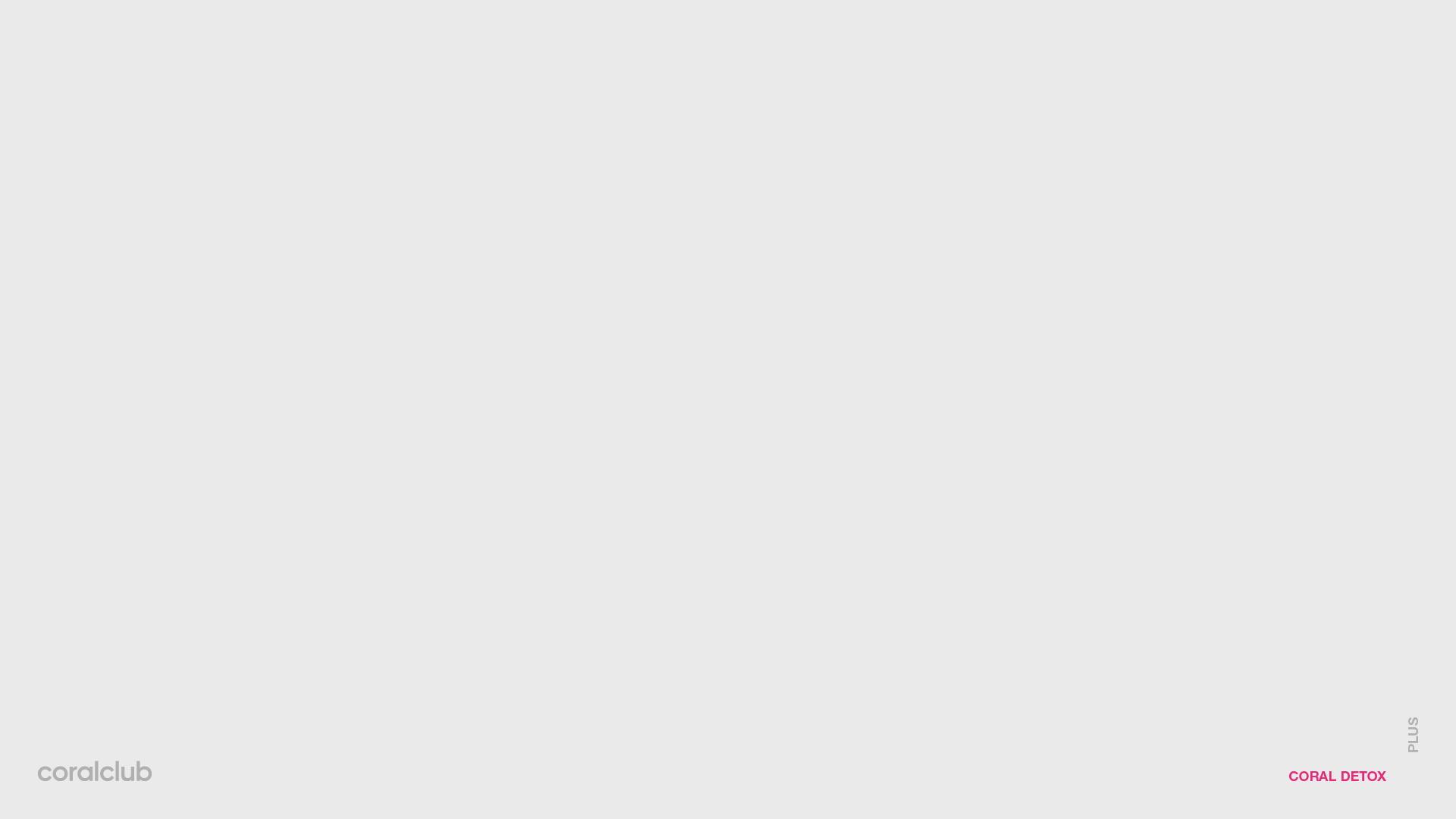 ЗАЩО  СЕ СЛУЧВА ТАКА?
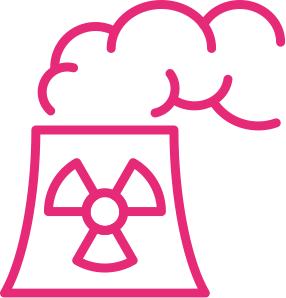 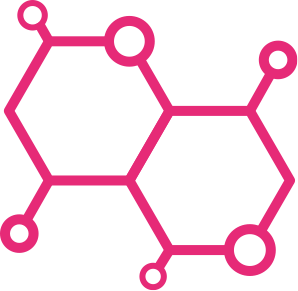 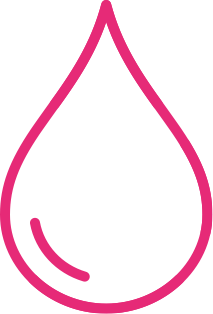 КоличествоТО токсинИ, 
КОИТО СЕ образуВАТ ВЪТРЕ В организма, Е МНОГО ГОЛЯМО И ТОЙ НЕ Е В СЪСТОЯНИЕ ДА СЕ СПРАВИ САМОСТОЯТЕЛНО С ТЯХ
Агресивно въздействие на външната среда
Недостиг на вода 
в организма
[Speaker Notes: Защо се случва така?
Първо, мастноразтворимите токсини по-често се образуват при проблеми в работата на органите на отделителната система.
— Дисфункцията на черния дроб нарушава естественото извеждане на мастноразтворимите токсини от организма.
— Проблемите в работата на бъбреците водят до това, че водоразтворимите токсини се задържат в организма.

Второ, на образуването на токтсините в организма влияят различни екологични фактори.

Трето, към натрупването на токсини в организма може да се добави недостатъчната консумация на питейна вода! Именно редовният режим на пиене на течности създава условия за разтваряне и извеждане на токсините с урината и потта.

Извод: трябва да помогнем на организма — да създадем оптимални условия за максимално извеждане на токсините.]
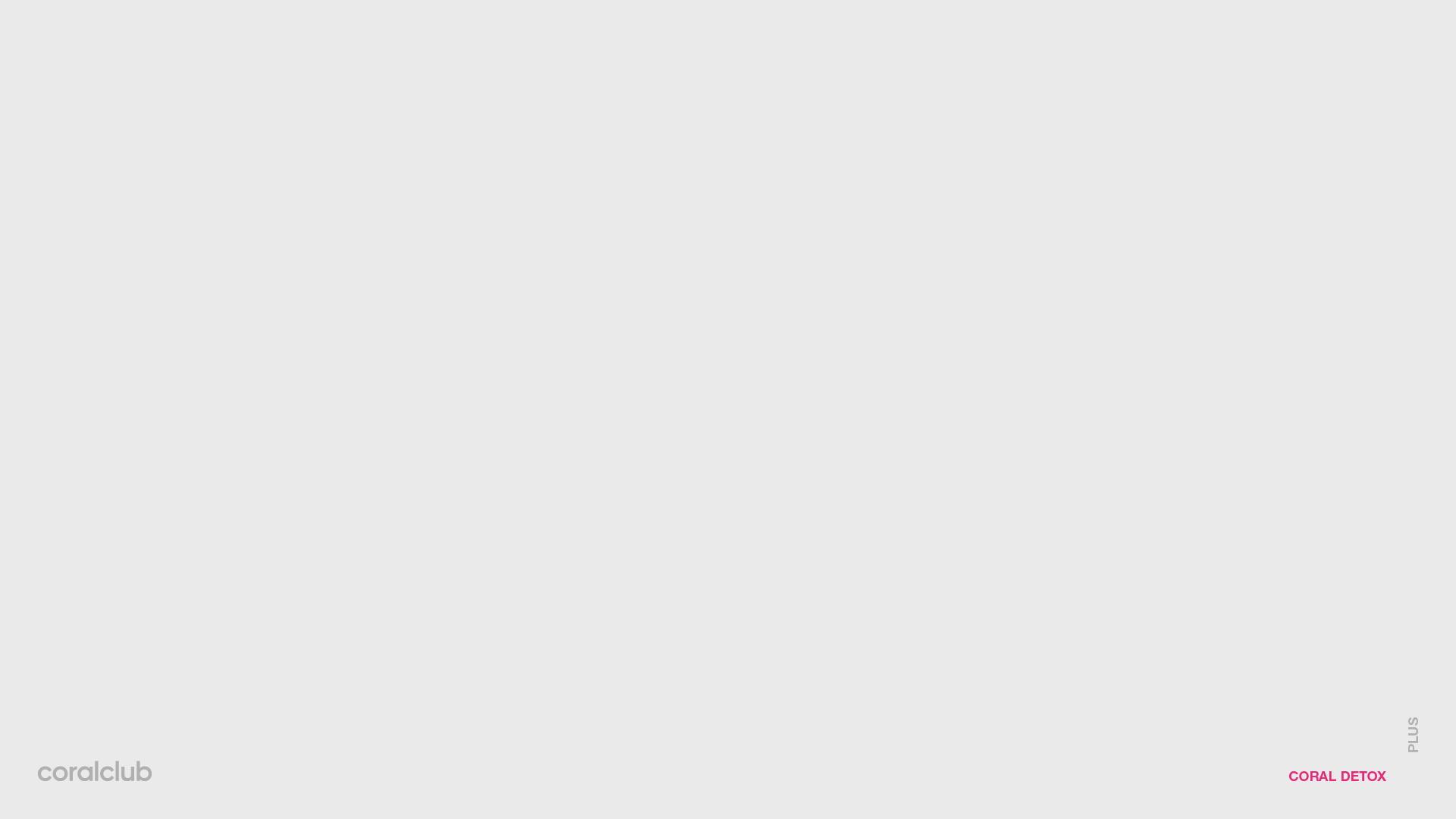 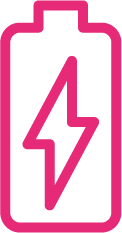 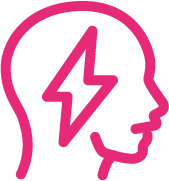 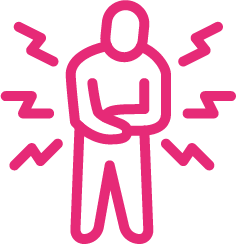 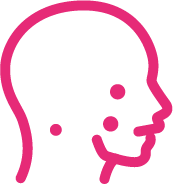 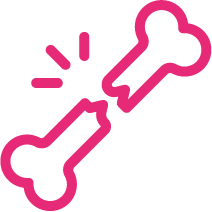 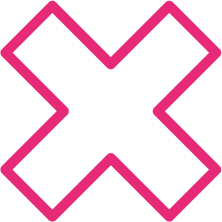 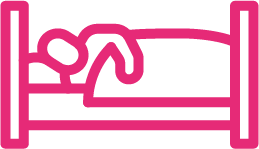 СимптомИ НА интоксикациЯ
ОбострЯНЕ НА 
хроничНИ 
заболЯваниЯ
ПоявА НА 
хроничНИ 
ЗАболЯВАНИЯ
ОбщА 
уМОРА
НеобратимИ изменения 
в органИТЕ
БОЛКИ 
в ставИТЕ 
и МУСКУЛИТЕ
ПоражениЯ НА нервнАТА системА
АлЕРГИЧНИ 
реакции
[Speaker Notes: Могат да се определят седем етапа на интоксикация (натрупване на токсини) в организма:

Външно здравият човек чувства само обща умора. Това е симптом за започнала интоксикация на организма (нарушение на съня, промени в настроението, главоболие, умора, раздразнителност).
Появяват се болки в ставите и мускулите, които не се повлияват от обезболяващи средства.
Кашлица, сълзене от очите, хронична хрема, обриви по кожата (псориазис, екзема, уртикария), сърбежи.
Поява на бъбречно-къменна и жлъчно-каменна болест, миома, аденом, кисти, папиломи, полипи, тромбофлебити.
Появяват се болести, свързани с поразяване на съединителната тъкан на органите. Например, заболявания на артериите, вените и лимфните съдове.
Поразява се централната и периферната нервна система. В тези случаи нерядко се наблюдават парализи, множествена склероза, болеста на Бехтерев, паркинсон.
Финалният стадий се съпровожда с необратими заболявания, свързани с разрушаване на клетките и тъканите на организма.]
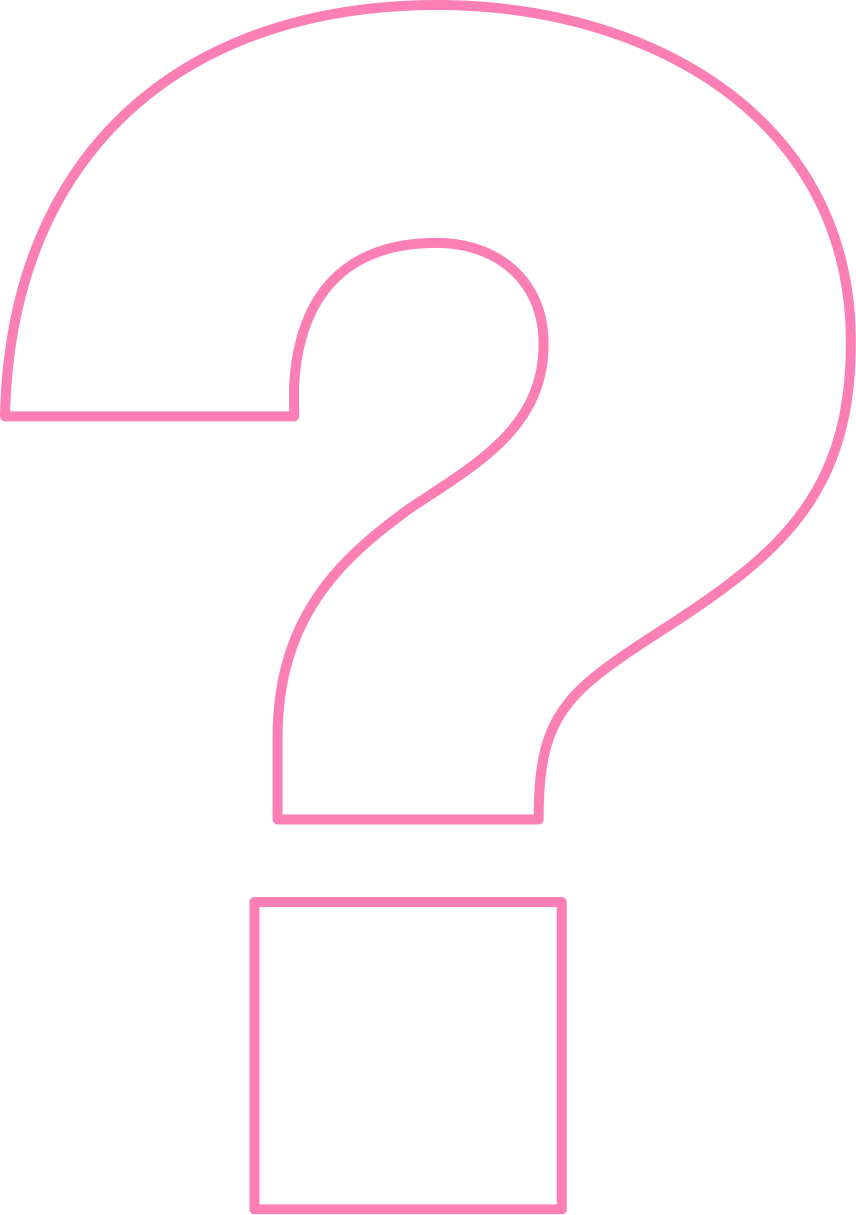 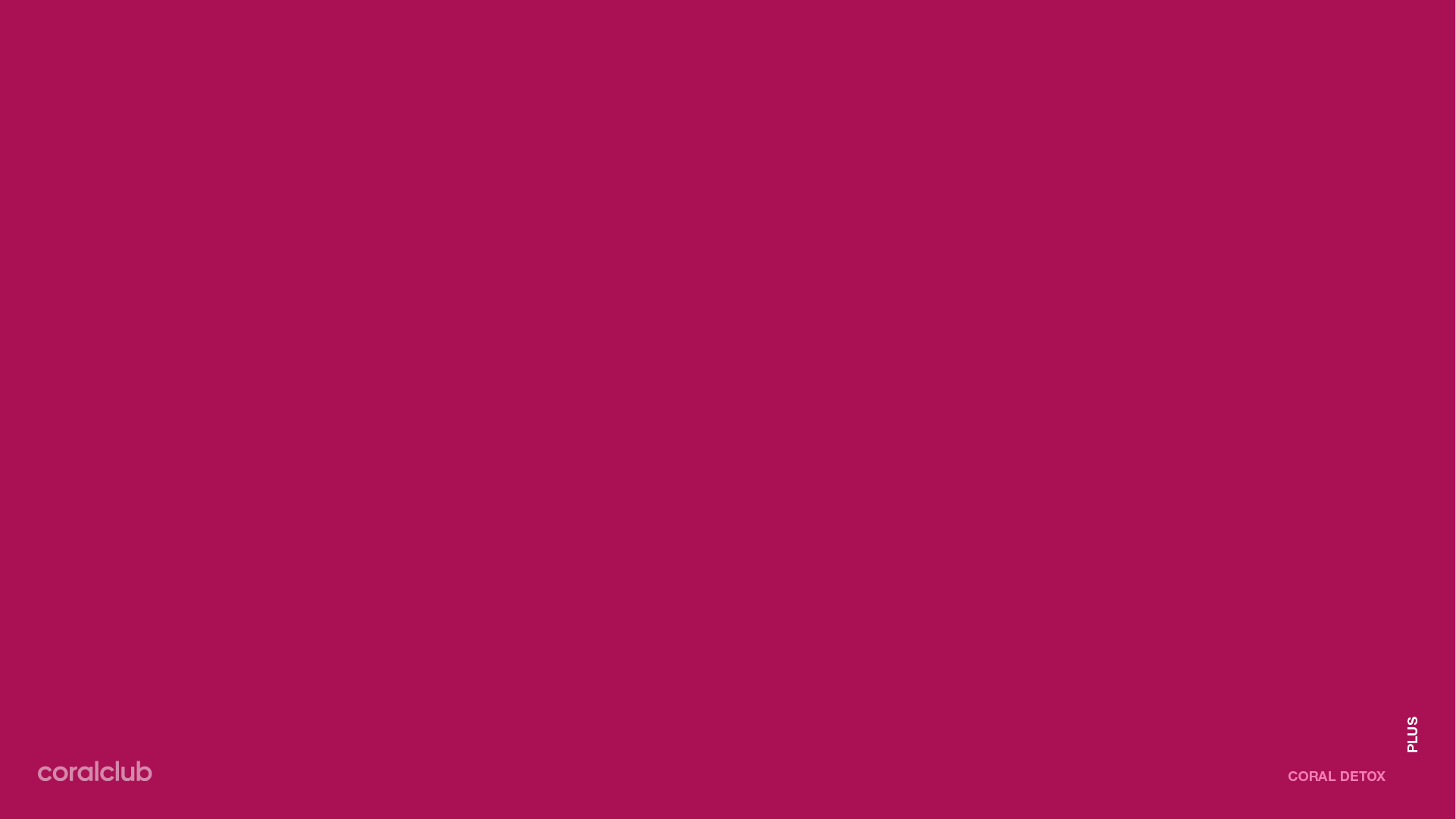 Как ДА ПОМОГНЕМ
НА организмА
ДА СЕ избави
от токсинИТЕ?
[Speaker Notes: Токсини — реалност на съвременния живот. Не е възможно да се защитим напълно от тях, но от нас зависи да се намали попадането им в организма. Правилното хранане, здравословните навици, активността и достатъчния прием на на течности ще ни помогнат.
Най-важното е да се помогне на организма да се избави от продуктите от разграждането на протеините, мазнините и въглехидратите (ендотоксини), както и от екзотоксините, които са неизбежни в условията на съвременния живот.]
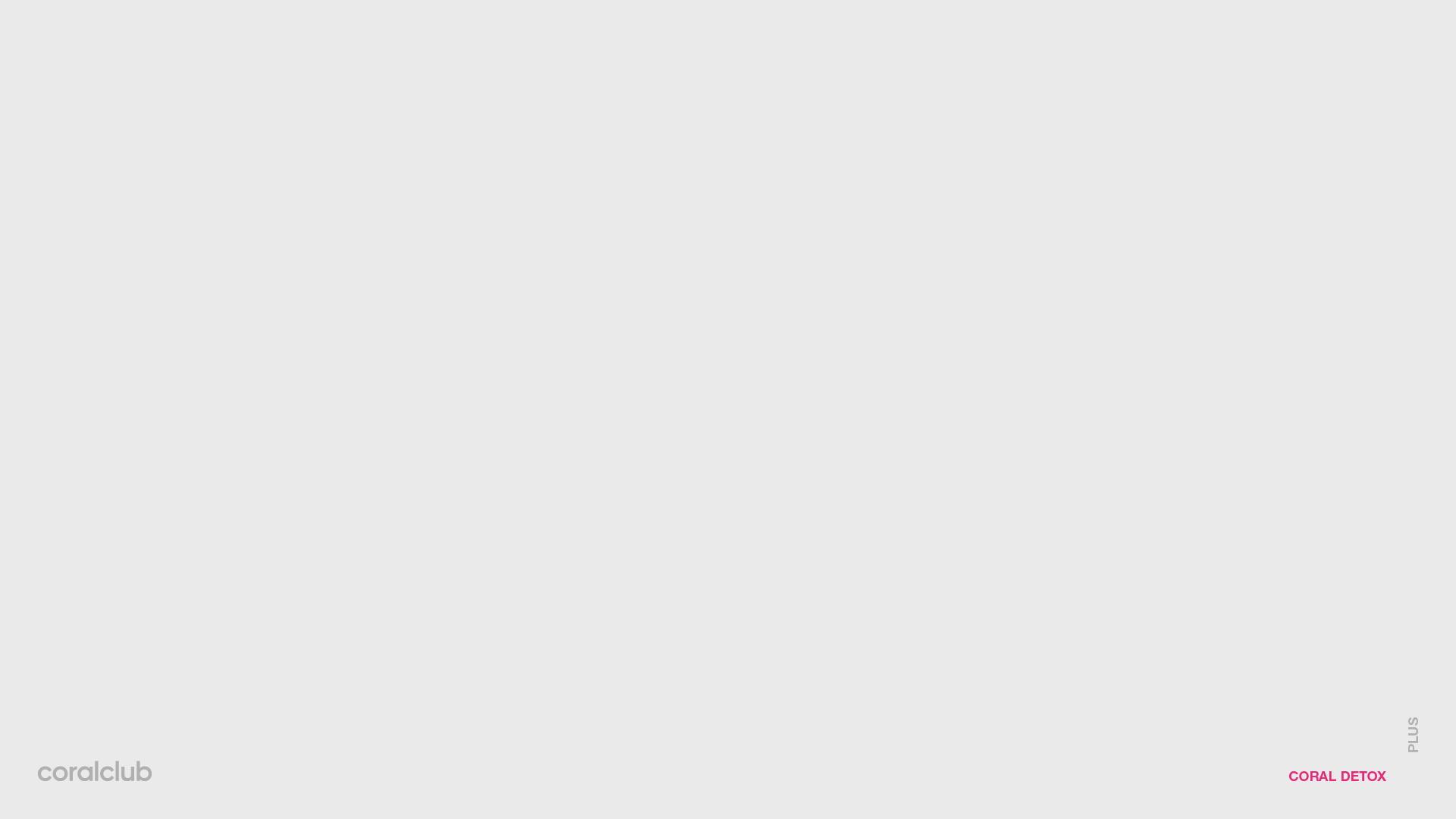 Ольга 
Валентиновна Подхомутникова

кандидат на медицинските
науки, доцент
Владимир 
Матвеевич
Подхомутников

доктор на медицинските науки, заслужен лекар на Русия, професор
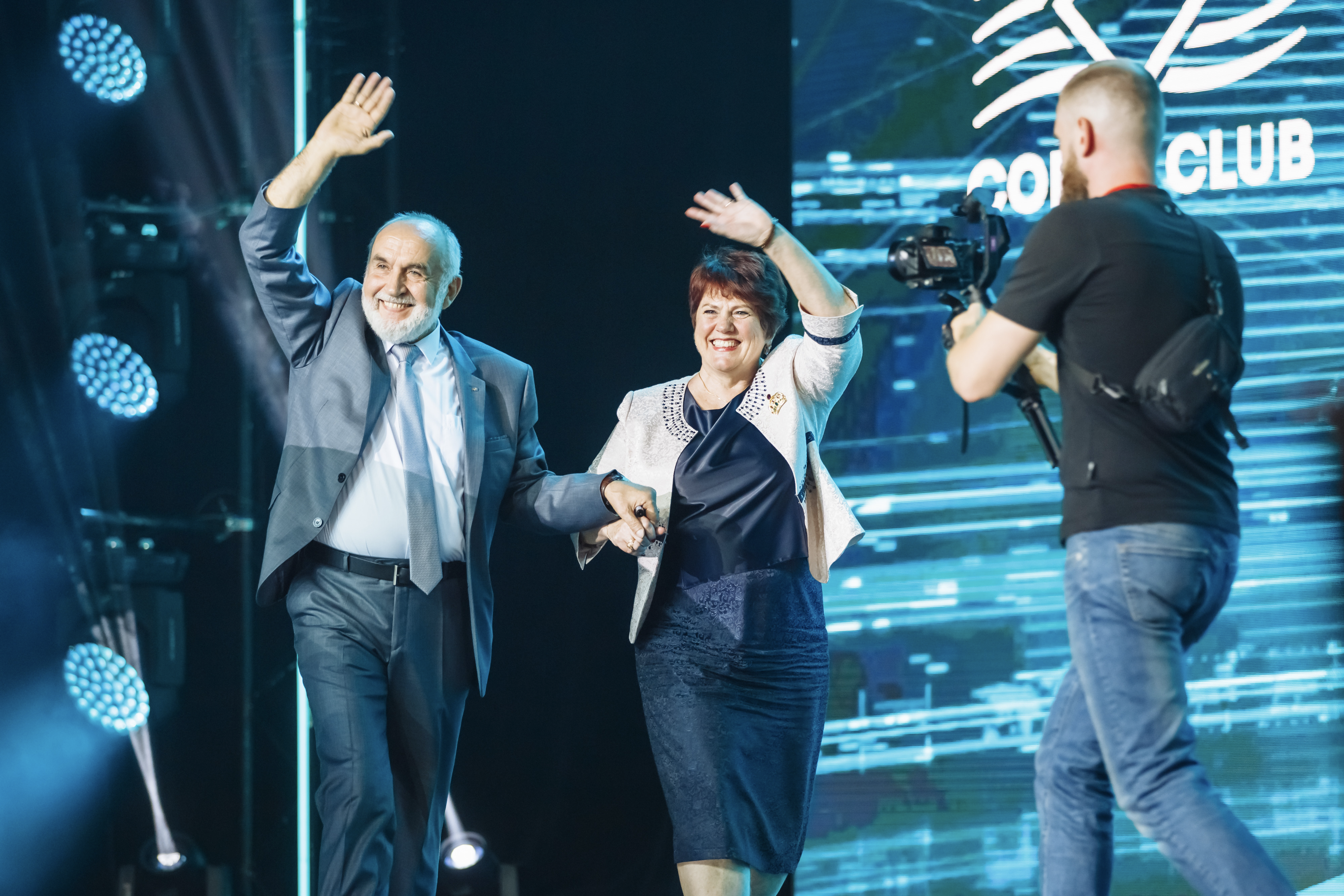 [Speaker Notes: Владимир Матвеевич Подхомутников, доктор на медицинските науки, заслужен лекар на Русия, професор и Ольга Валентиновна Подхомутникова, кандидат на медицинските науки, доцент —
Златни мастери на компания Корал Клуб и автори на уникалните програми за детоксикация на организма Корал Детокс и Корал Детокс Плюс.

Цел на двете програми – да се активира извеждането на натрупаните водо- и  мастноразтворими токсини и да се помогне за възстановяване на загубените регулаторни механизми на организма.]
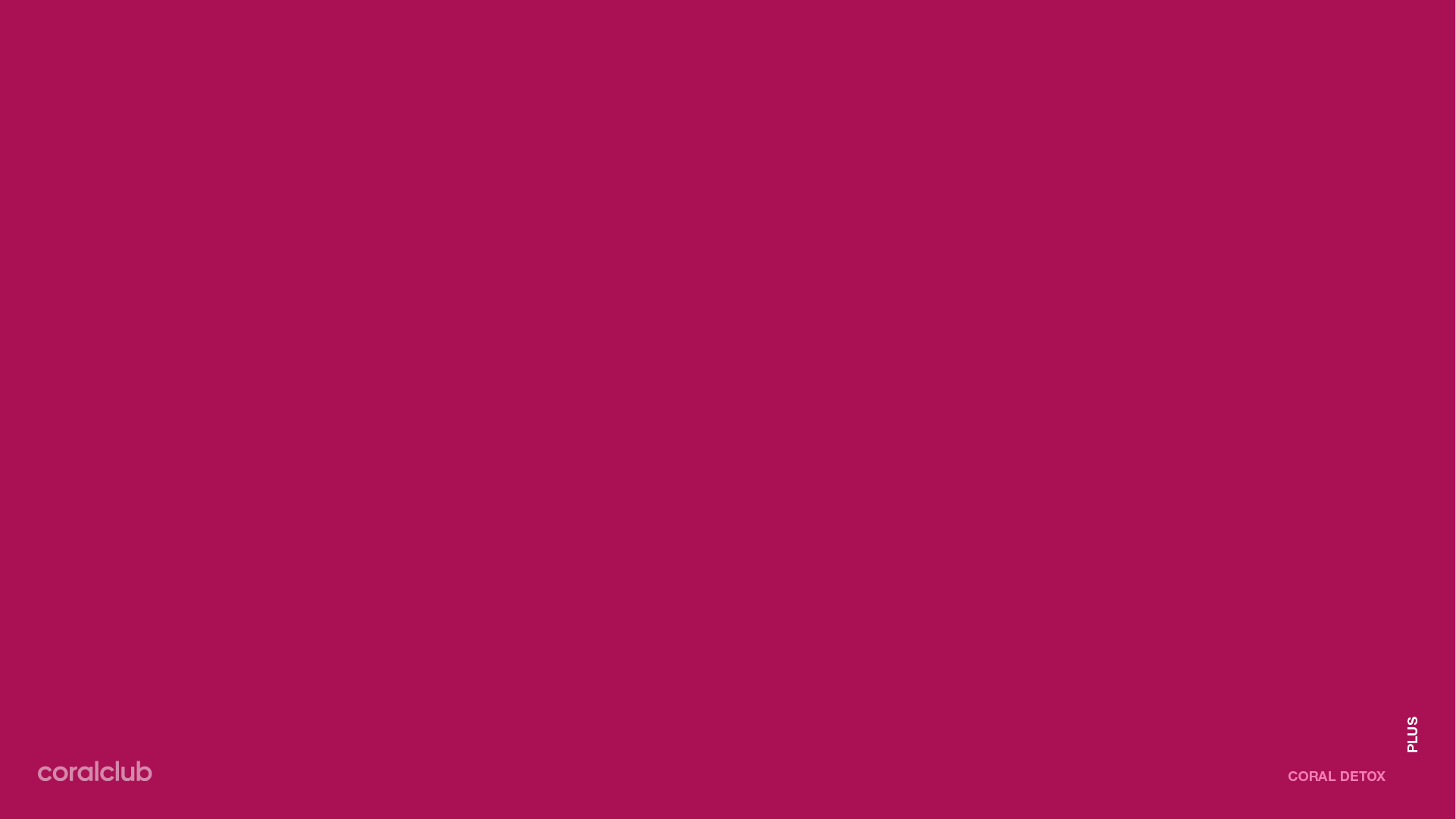 СИСТЕМЕН ПОДХОД 
ЗА ДЕТОКСИКАЦИЯ 
НА ОРГАНИЗМА
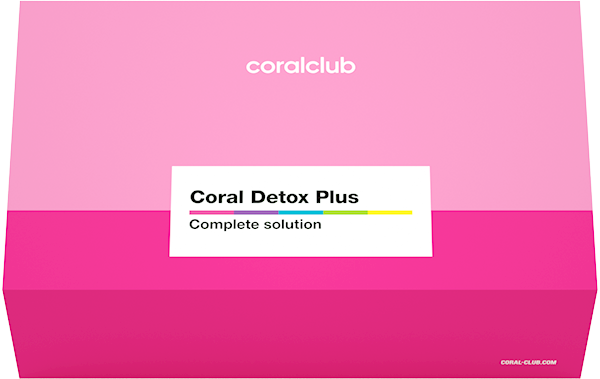 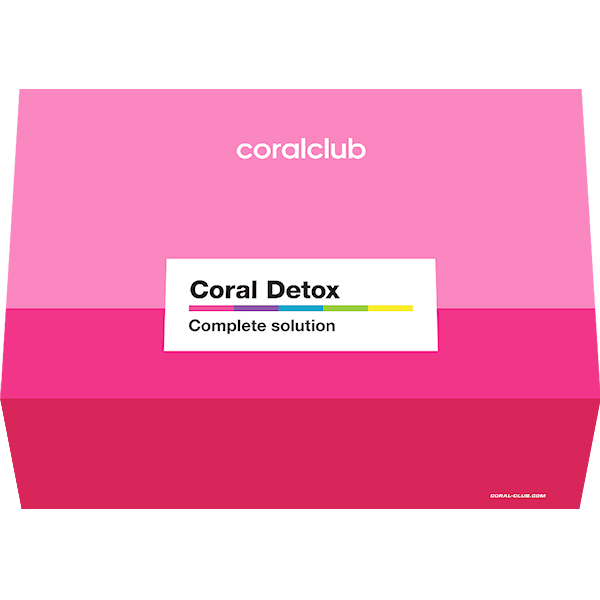 Корал Детокс
и Корал Детокс Плюс — 
пакети за активиране на извеждането на водо- и мастноразтворими токсини

базов и разширен пакет
активиране на естествените механизми за детоксикация на организма
концептуален подход към здравето
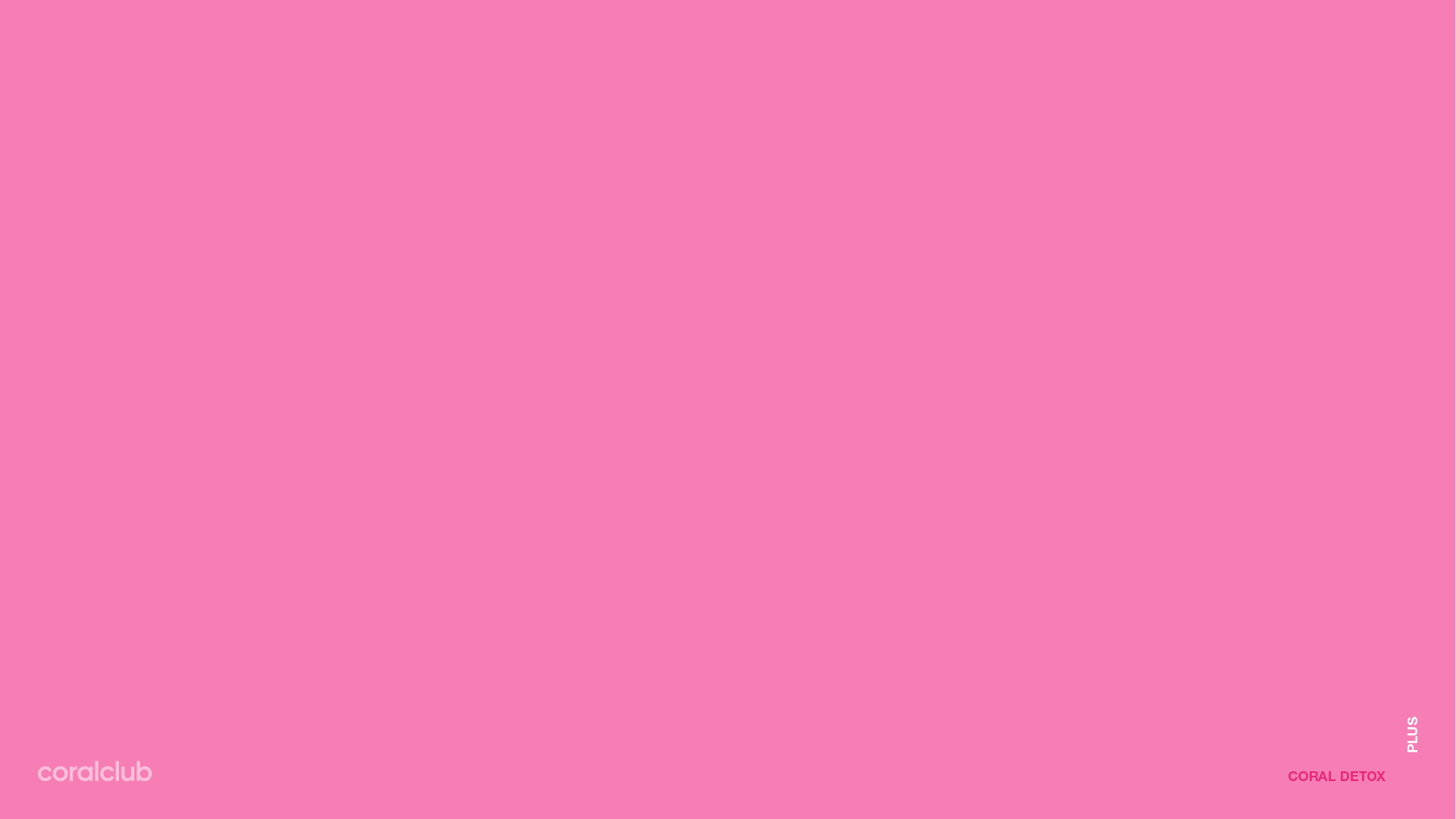 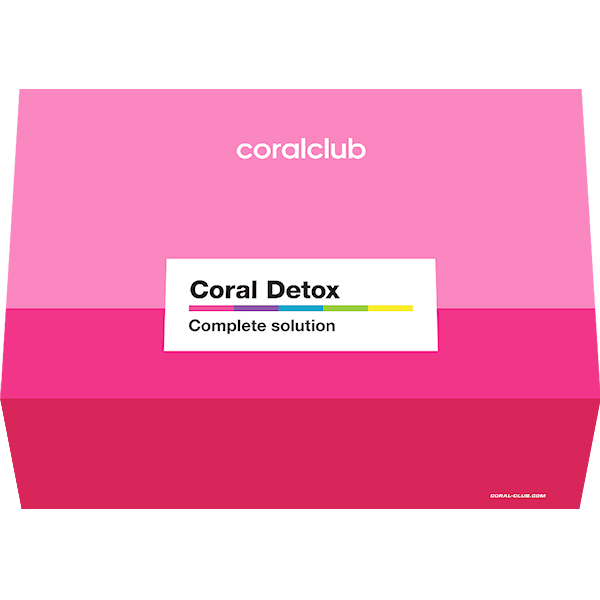 Coral Detox
АктивИРАНЕ НА ИЗВЕЖДАНЕТО НА водо- 
и МАСТНОраЗтворимИТЕ токсинИ
[Speaker Notes: Корал Детокс– базов пакет, предназначен за активиране на извеждането на водо- и мастноразтворими токсини от организма и създаване на условия за възстановяване на нормалната работа на собствените регулаторни механизми на организма.]
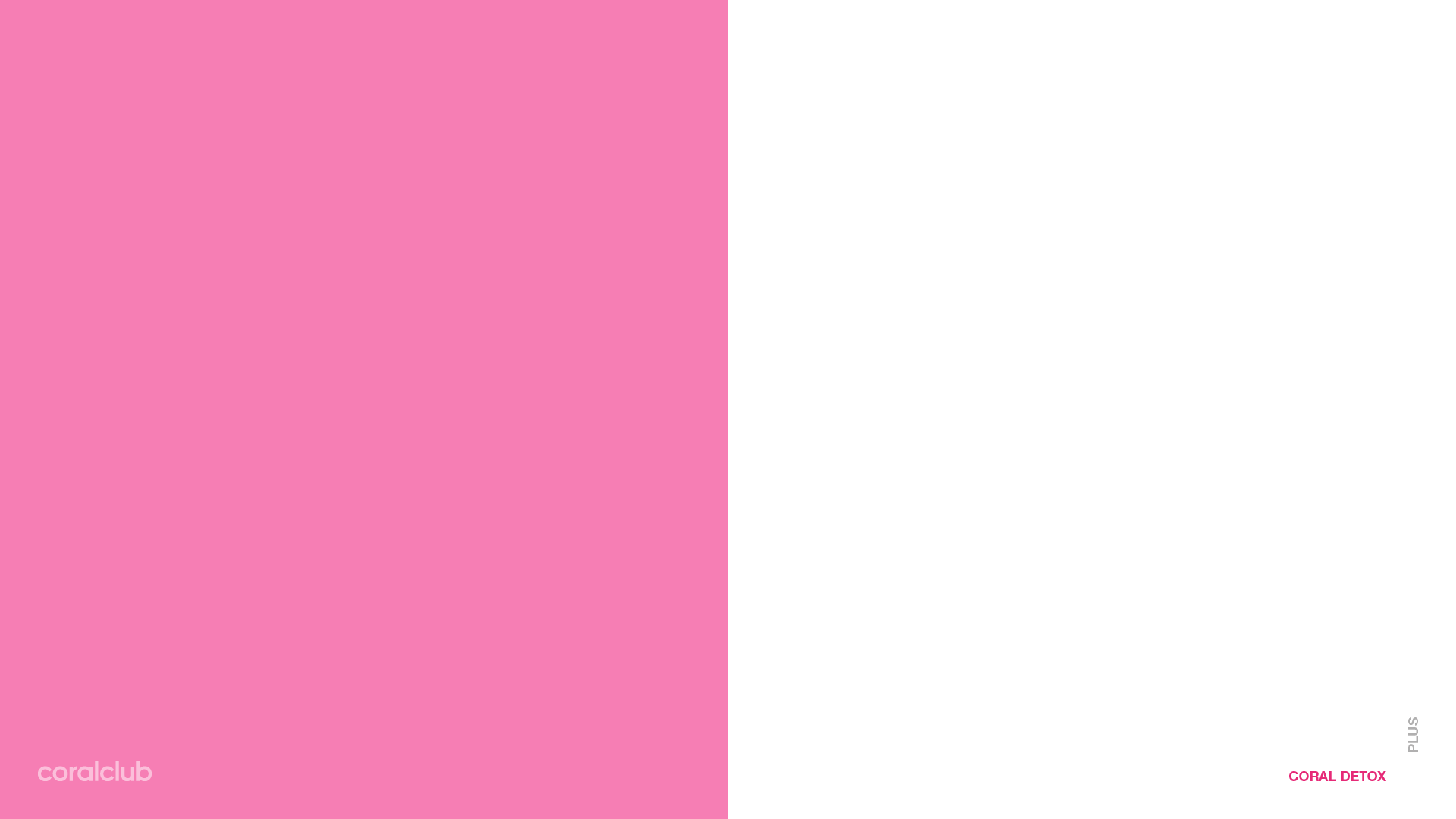 Coral Detox
За извеждане на водоразтворимите токсини
За извеждане на мастноразтворимите токсини
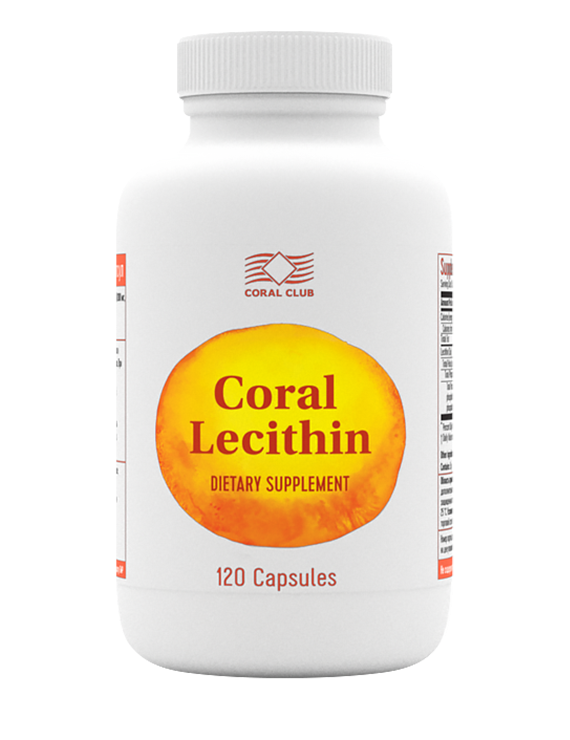 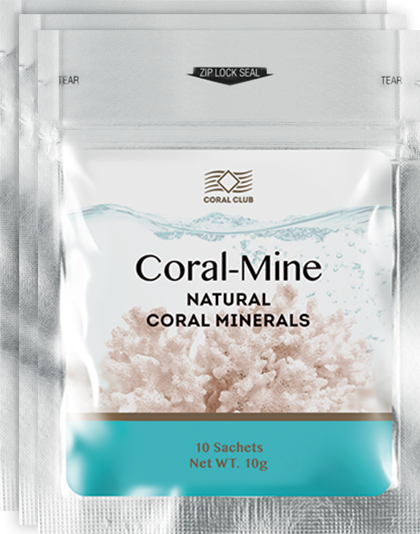 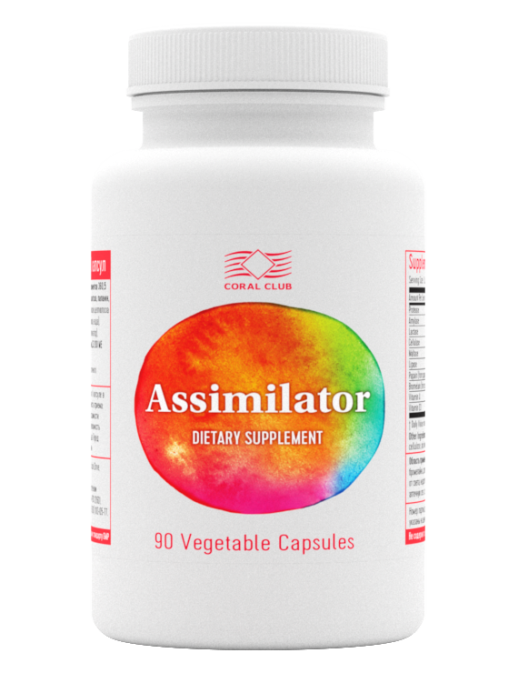 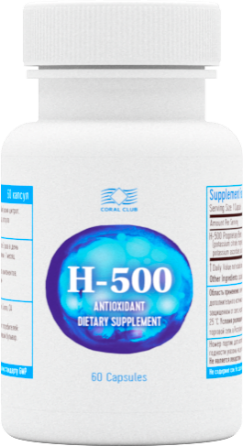 [Speaker Notes: В състава на пакета влизат 4 продукта:
Асимилатор (90 капсули);
Н-500 (60 капсули);
Корал Майн (30 сашета);
Корал Лецитин  (120 капсули).

В процеса на извеждане на водоразтворимите токсини участват минералният комплекс за подобряване свойствата на питейната вода Корал Майн и съвременният антиоксидант Н-500.
За подобряване на извеждането на мастноразтворимите токсини се използват два продукта – Асимилатор, съдържащ храносмилателни ензими, и универсалният продукт Корал Лецитин. 

Асимилатор— комплекс от храносмилателни ензими с витамини А и Д, който помага качественото разграждане на протеините, мазнините и въглехидратите, намалявайки по този начин храната, която не е разградена напълно. 

Корал Лецитин — источник фосфолипидов, защищает мембраны клеток от повреждения токсинами, помогает эффективно нейтрализовать и вывести токсины из организма.]
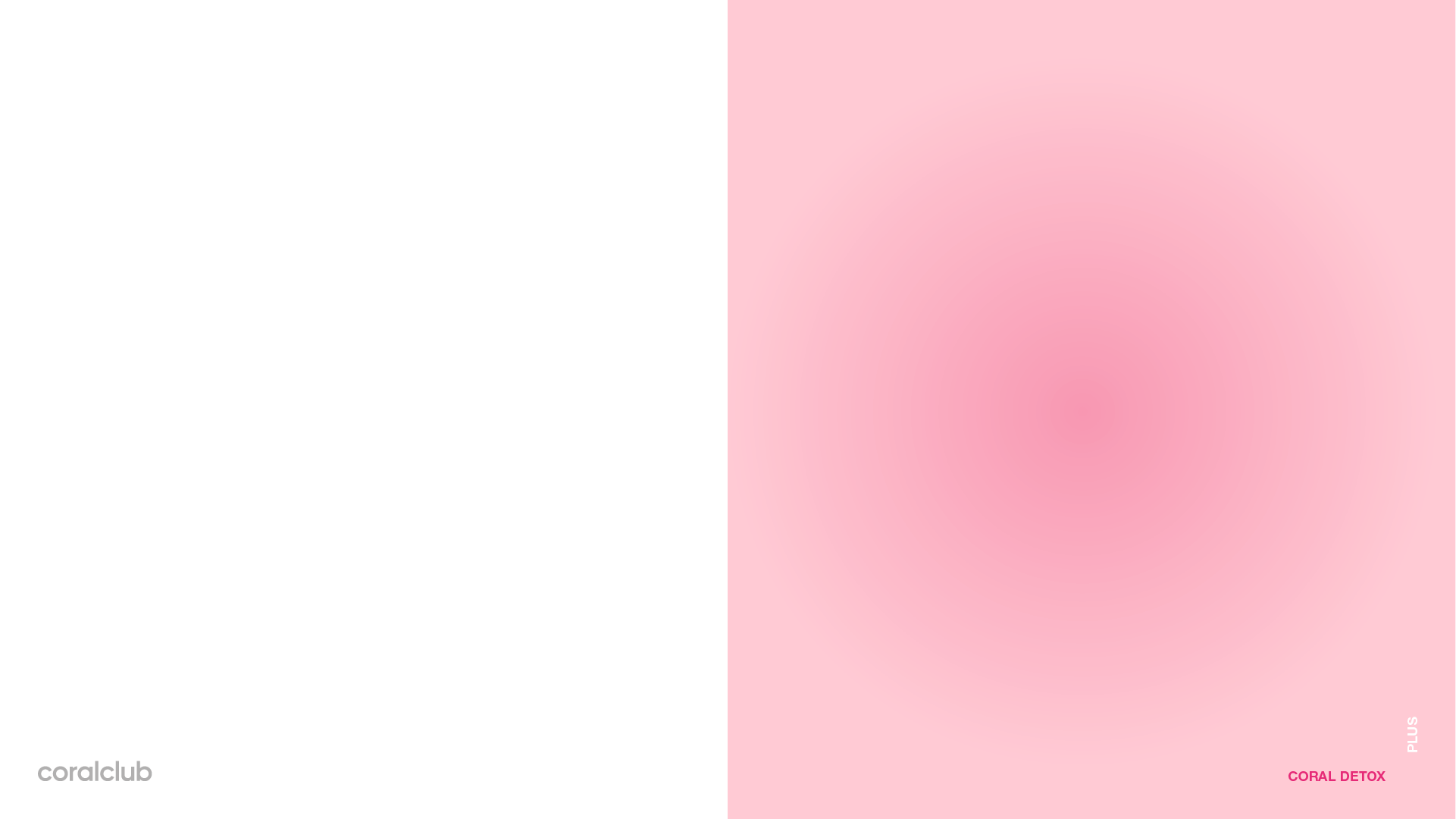 Корал Майн
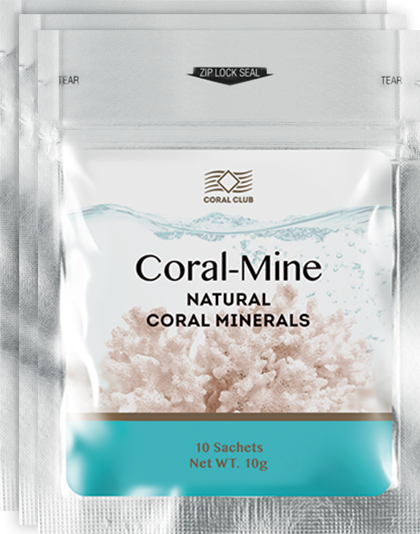 За извеждане на водоразтворими токсини
Природен минерален комплекс от реликтови корали.

Помага за извеждане на водоразтворимите токсини        
   и възстановяване на саморегулацията                 
   в организма.

Помага за активно дълголетие.
[Speaker Notes: Корал Майн — минерален комплекс от реликтови корали. Съдържа соли на полезни макро- и микроелементи (калций, магнезий, калий и др.). При взаимодействие с водата минералите от солите преминават във водата, влияейки положително на нейната физиологична пълноценност и органолептичните й свойства.

Корал Майн помага:
• за обезпечаване на качествен питеен режим;
• за нормализиране на минералния баланс в организма;
• за извеждане на водоразтворимите токсини.]
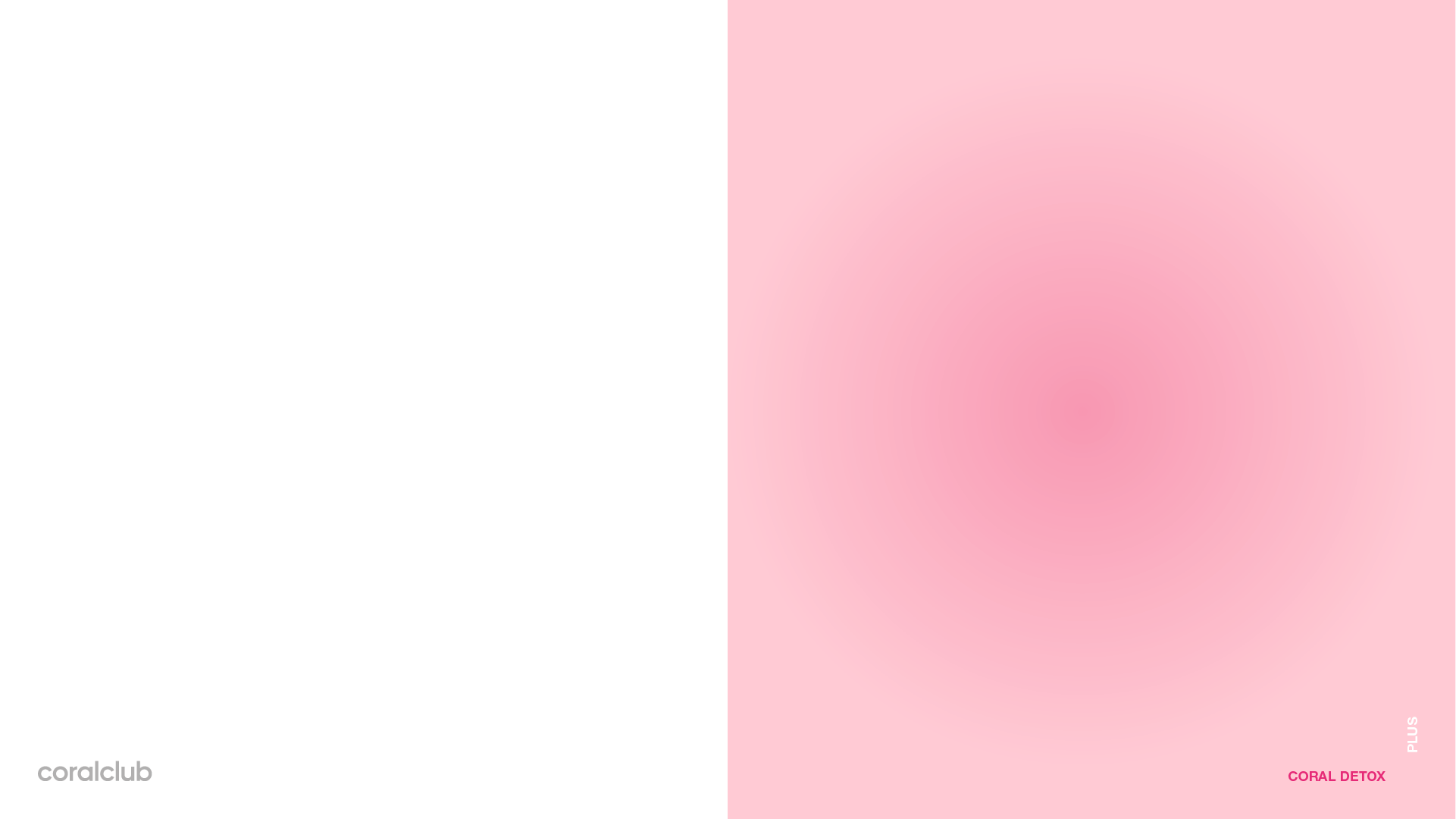 H-500
ЗА ИЗВЕЖДАНЕ НА водораЗтворимИ токсинИ
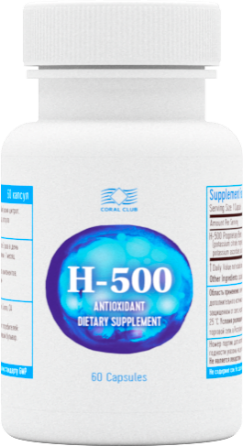 Мощен антиоксидант за неутрализиране на токсините.

Предотвратява разрушителното действие на свободните радикали.

Увеличава енергийния потенциал на организма чрез стимулиране  изработването на клетъчна енергия.

Възстановява силите, бодростта и издържливостта.
[Speaker Notes: Н-500 – източник на енергия, «гориво»  на живота всеки ден, което помага за:
•  повишаване на физическата и умствената работоспособност;
•  възстановяване след натоварвания;
•  защита от ранно стареене;
•  неутрализиране на образуващите се в организма токсини.]
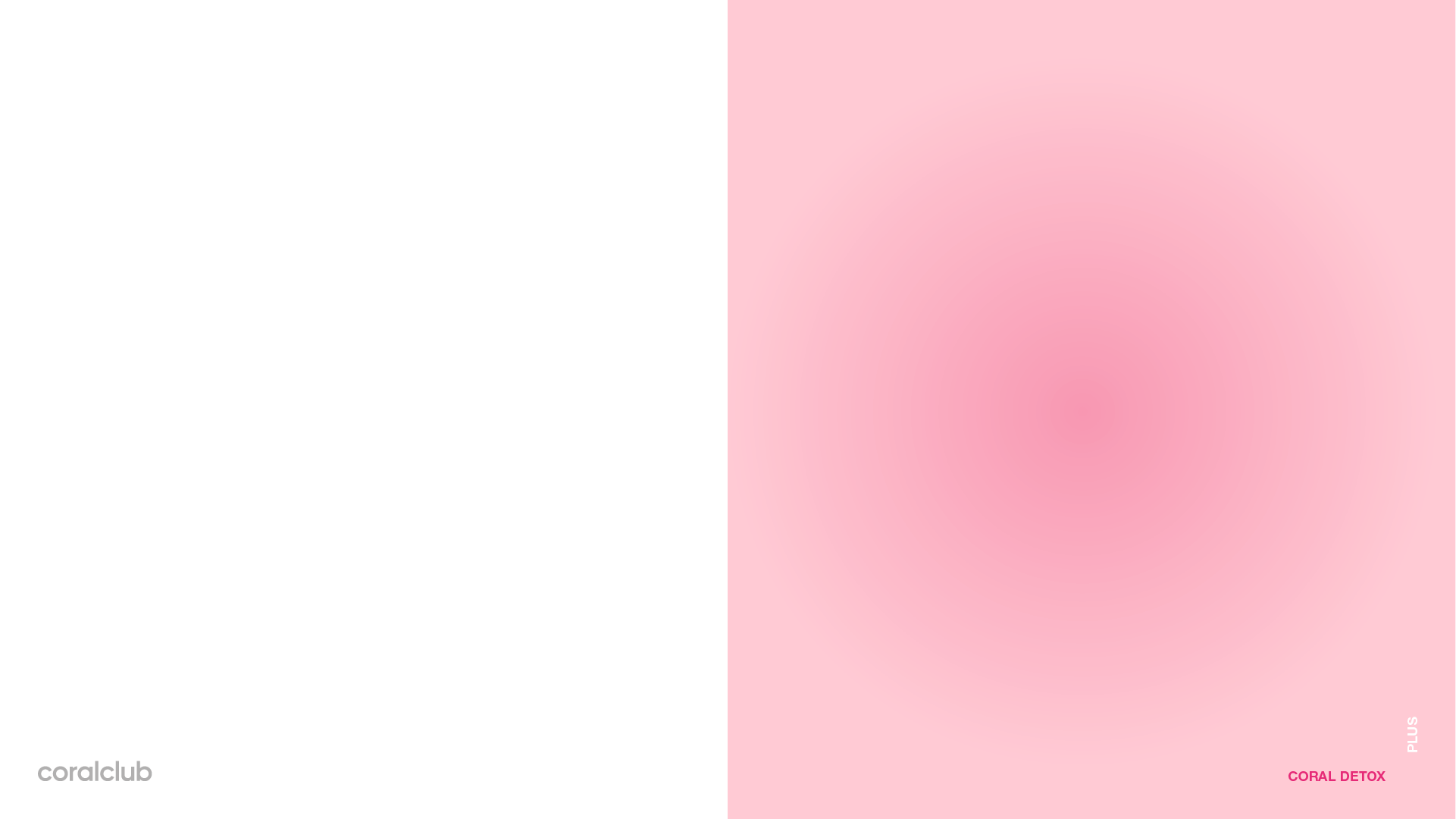 Корал Лецитин
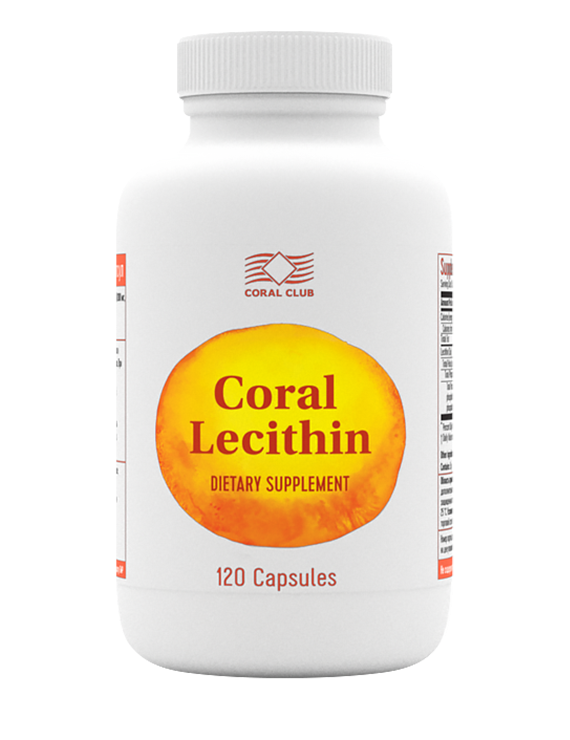 ЗА ИЗВЕЖДАНЕ НА МАСТНОРАЗТВОРИМИТЕ ТОКСИНИ
Източник на природни фосфолипиди.

Защитава мембраните на клетките                      от  уврежданията, причинени от токсините.

Помага да се неутрализират и изведат токсините от организма.
[Speaker Notes: Корал Лецитин – източник на природни фосфолипиди (от лецитин), които са структурна основа на всички клетъчни обвивки в организма, в това число и обвивките на клетките на черния дроб, поради което:

•  защитават клетъчните обвивки от увреждания, причинени от токсините;
•  помагат ефективно да се неутрализират и изведат мастноразтворимите токсини от организма;
•  помагат за възстановяване на клетките на черния дроб при интоксикации.]
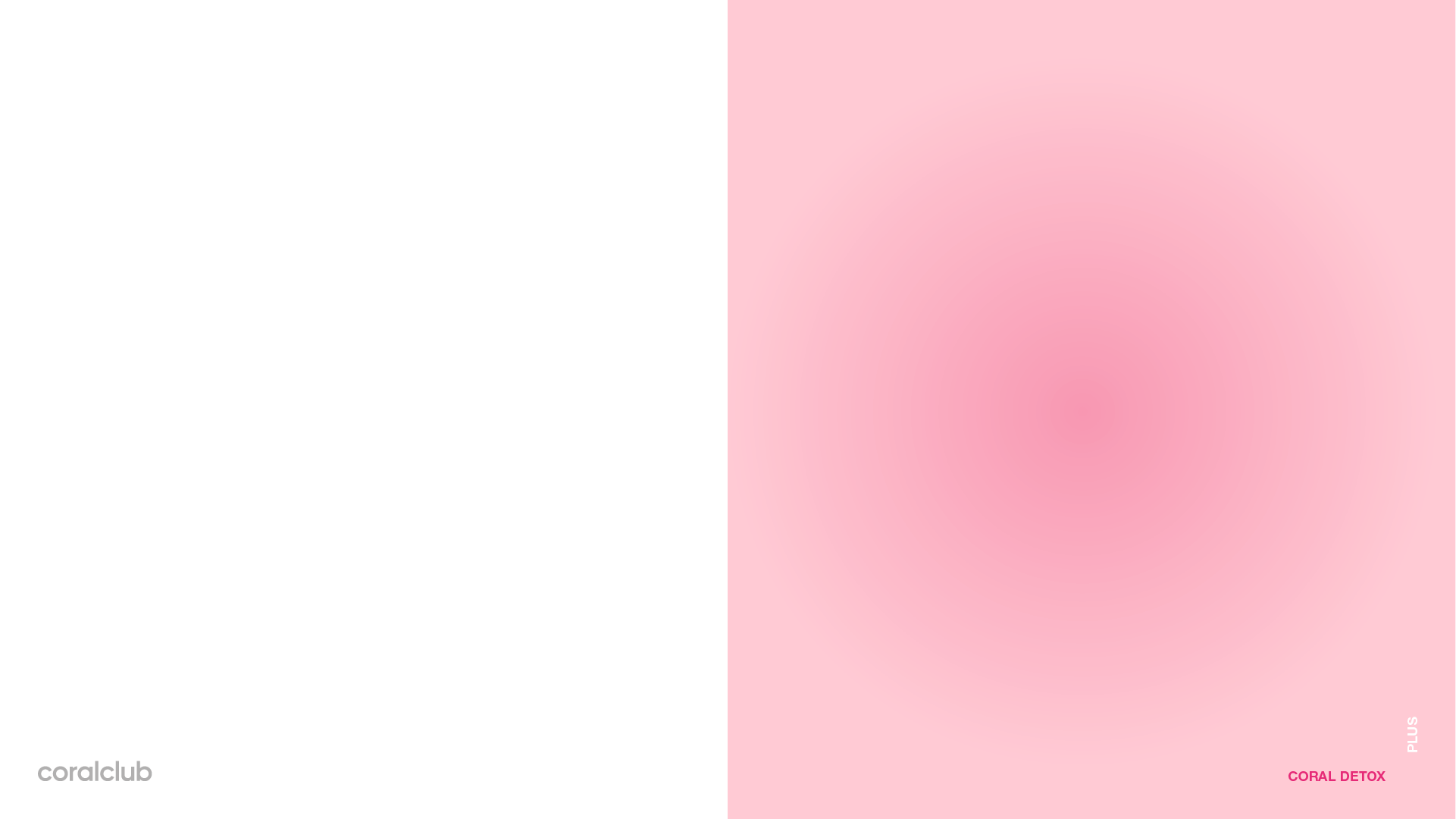 АСИМИЛАТОР
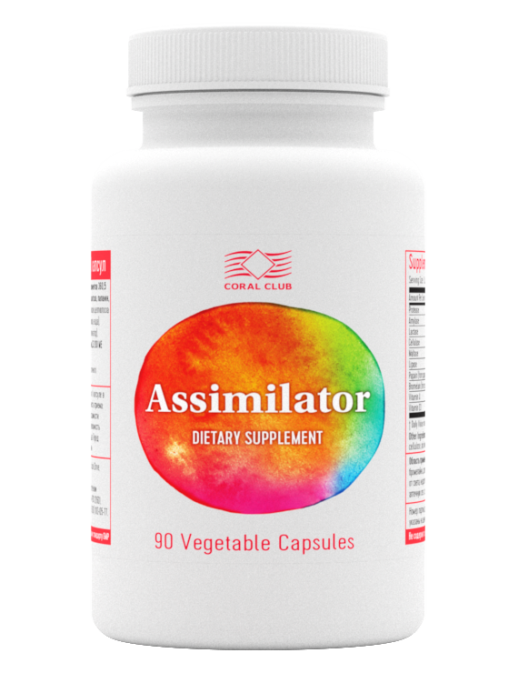 ЗА  ИЗВЕЖДАНЕ НА МАСТНОРАЗТВОРИМИТЕ токсинИ
Помага за качественото разграждане на хранителните продукти (протеини, мазнини и въглехидрати), благодарение чему нормализует обмен веществ             и замедляет образование токсинов.

Поддерживает здоровое пищевариение   и крепкий иммунитет.
[Speaker Notes: Асимилаторът включва комплекс от храносмилателни ензими (амилаза, протеаза, липаза, малтаза, лактаза, целулаза, папаин, бромелаин), които:
•  помагат за качественото разграждане на протеините, въглехидратите и мазнините в храната;
•  помагат за по-доброто усвояване на протеините като ги разграждат до аминокиселини;
•  предотвратяват развитието на метеоризъм и тежест в стомаха.]
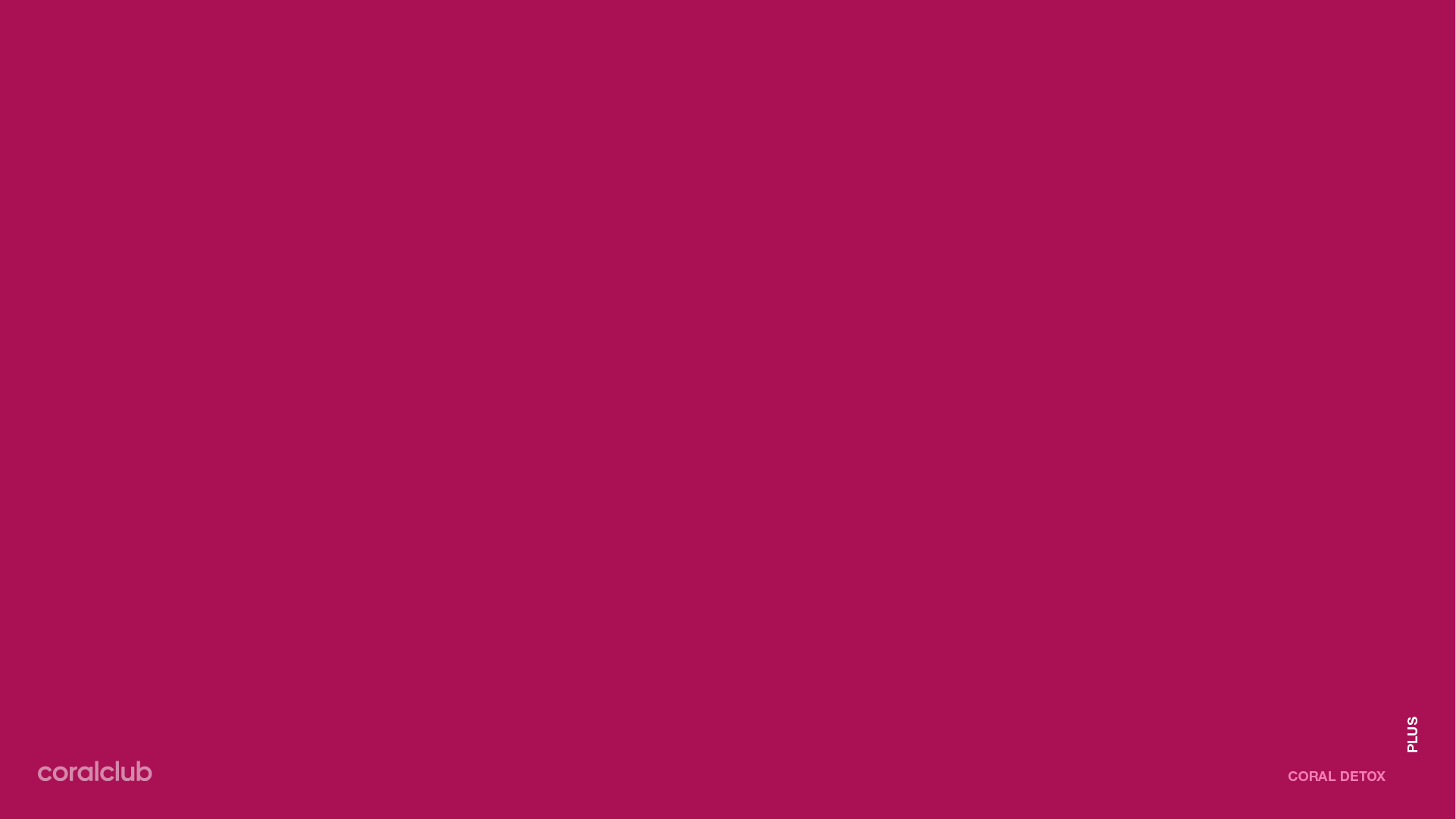 Корал Детокс
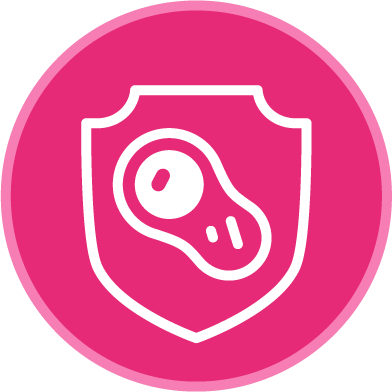 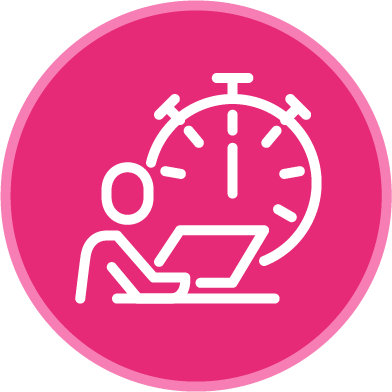 Защита
от окислителнИЯ
стрес
ПовИШАВАНЕ НА
работоспособностТА
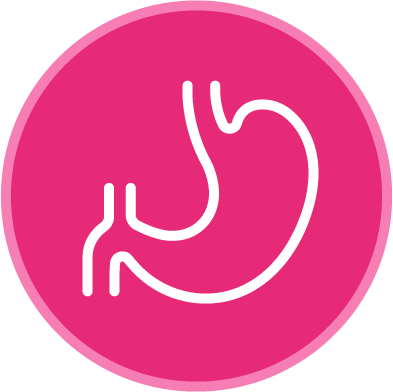 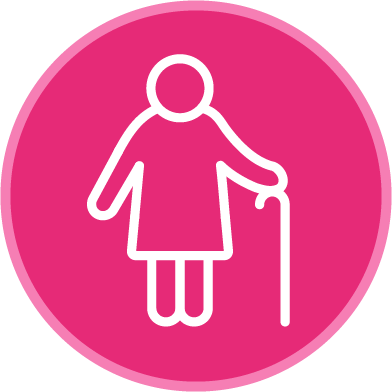 ОптимизИРАНЕ НА
ХРАНОСМИЛАНЕТО
Активно
ДЪЛголетие
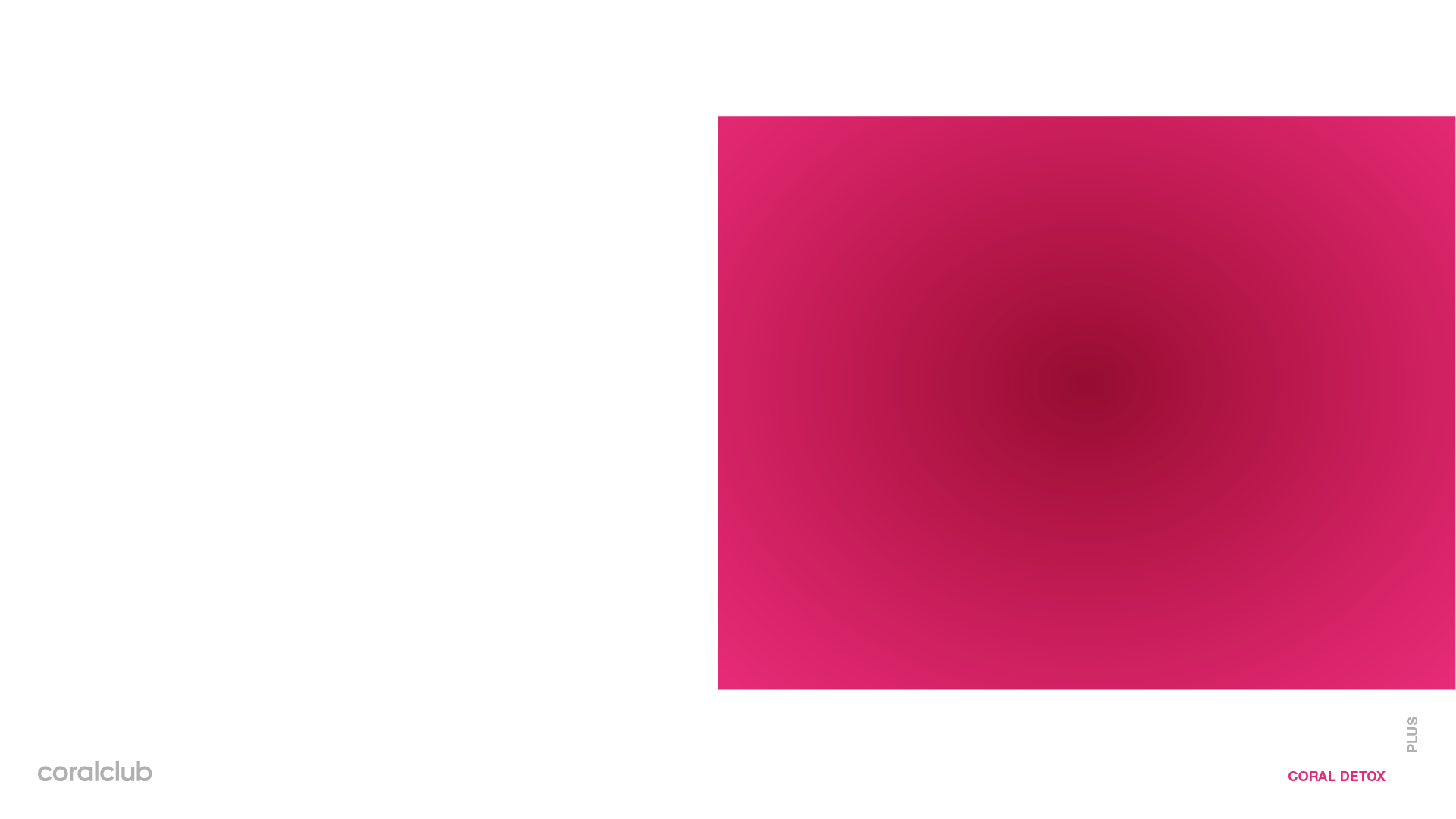 Корал Детокс
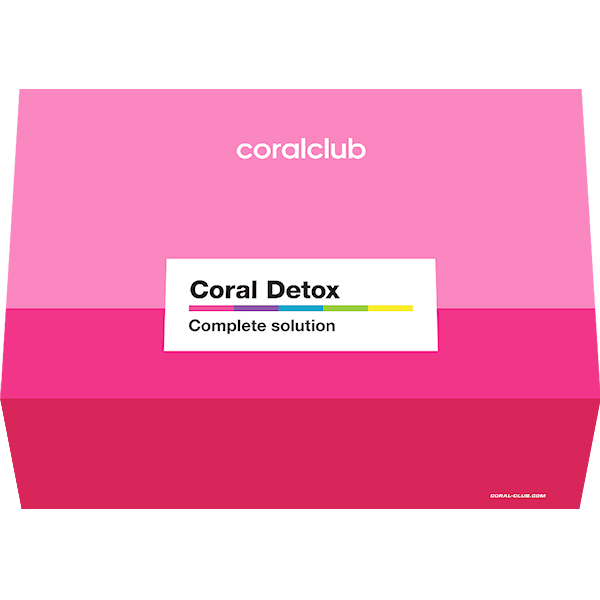 60
БОНУСНИ ТОЧКИ


КЛУБНА ЦЕНА


КЛИЕНТСКА ЦЕНА
151.30ЛВ.
189.13 ЛВ.
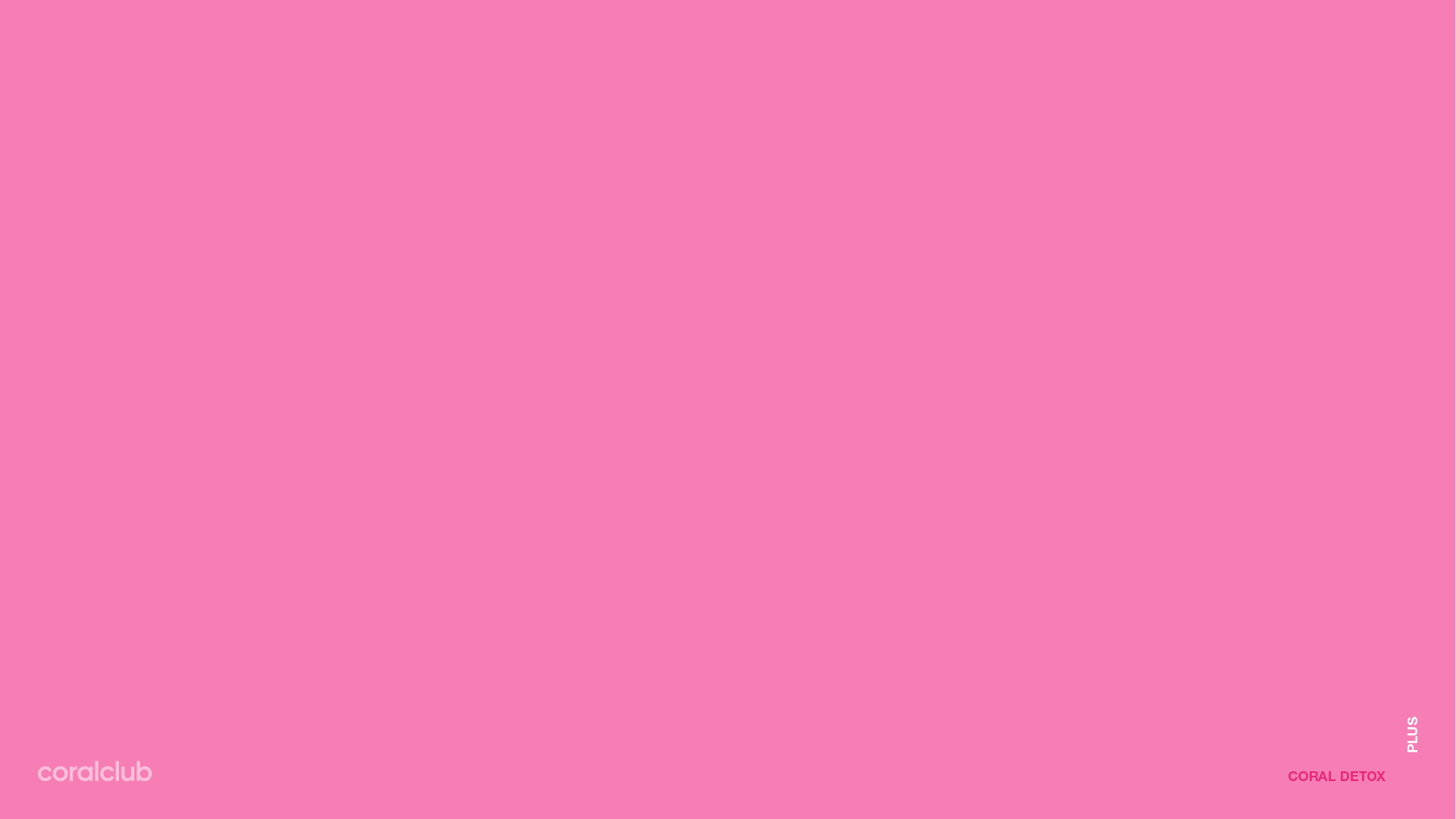 Корал Детокс
Плюс
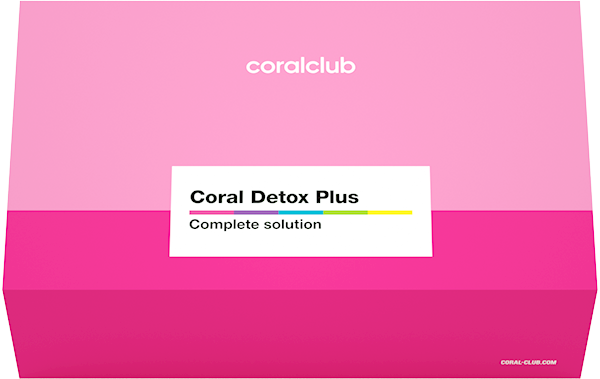 РаЗширена версия НА 
Корал Детокс ЗА максималЕн Ефект
[Speaker Notes: Корал Детокс Плюс – разширена версия на пакет Корал Детокс за максимален ефект.
За да се извлече още по-голяма полза от програма Корал Детокс, беше създадена програма Корал Детокс Плюс, която позволява да се въздейства едновременно на всички жизненоважни системи в организма на клетъчно ниво и да се ускори извеждането на токсините.
Включването в програмата на макроелемента калий (PentoKan) и  концентриран сок от люцерна и листа люцерна (Корал Люцерна) помага да се нормализират обменните процеси в клетките и да се създадат благоприятни условия за жизнената дейност на чревната микрофлора.]
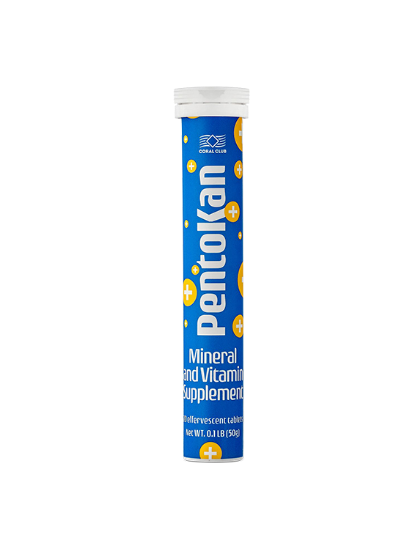 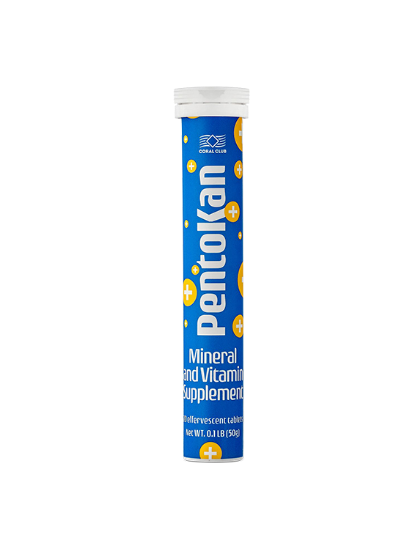 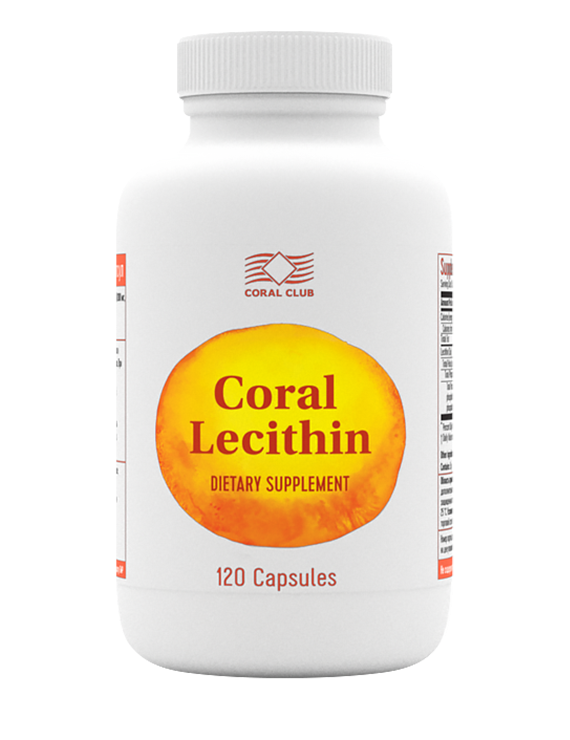 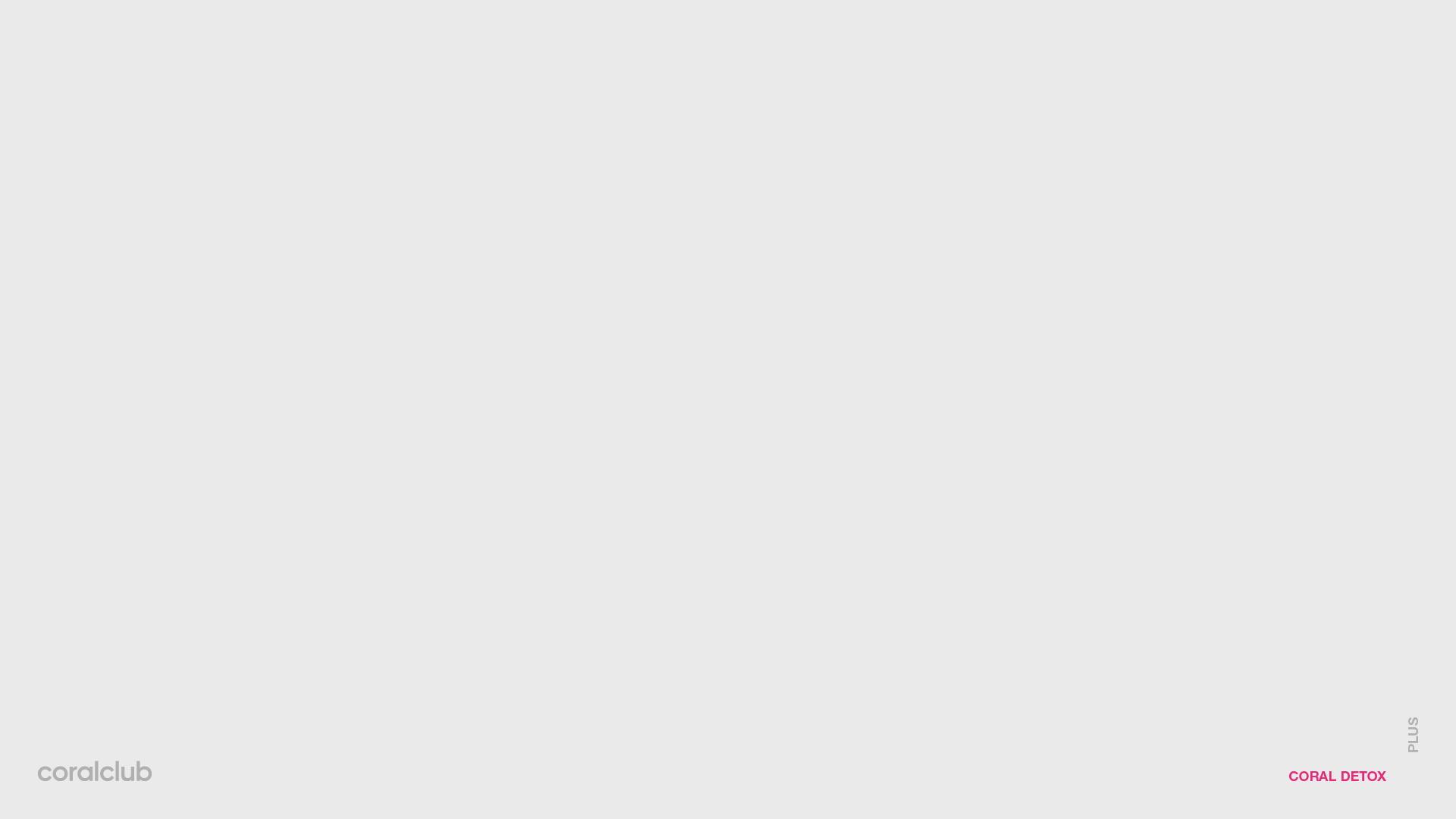 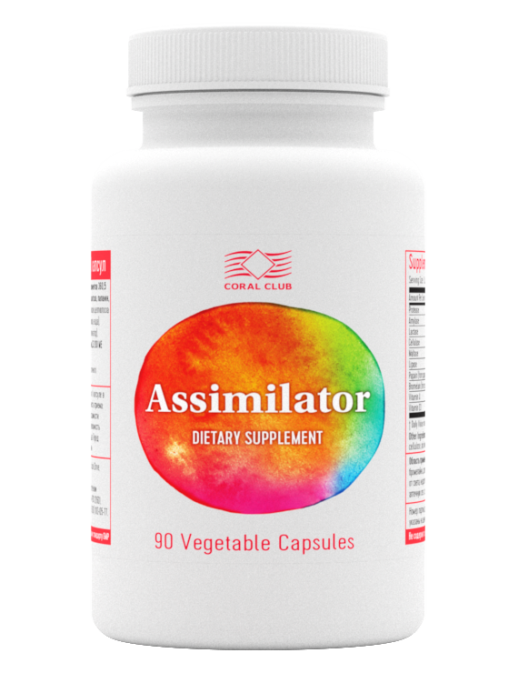 Корал ДетоксПлюс
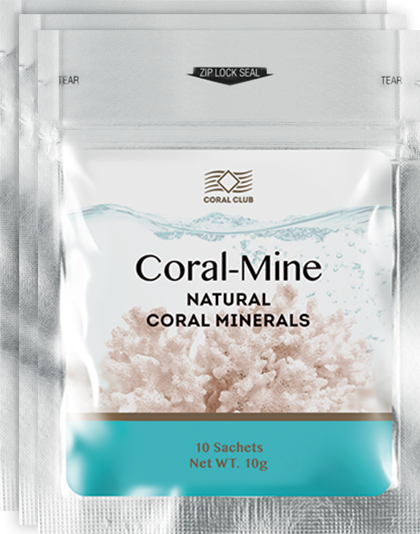 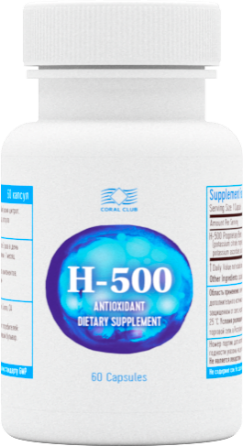 ЗА ИЗВЕЖДАНЕ НА водораЗтворимИТЕ 
токсинИ
ЗА ИЗВЕЖДАНЕ НА МАСТНОраЗтворимИТЕ
токсинИ
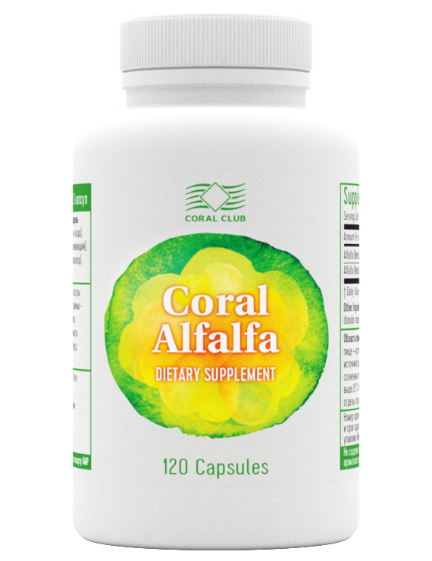 ЗА ХРАНЕНЕ НА 
микрофлорАТА
ЗА здрАвЕТО НА 
клетКИТЕ
[Speaker Notes: В състава на пакета влизат 6 продукта:
Асимилатор (90 капсули);
Н-500 (60 капсули);
Корал Майн (30 сашета);
Корал Лецитин  (120 капсули);
ПентоКан (2 опаковки по 20 разтворими таблетки);
Корал Люцерна (120 капсули).]
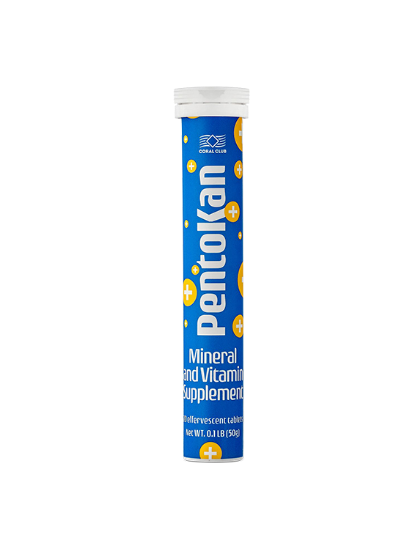 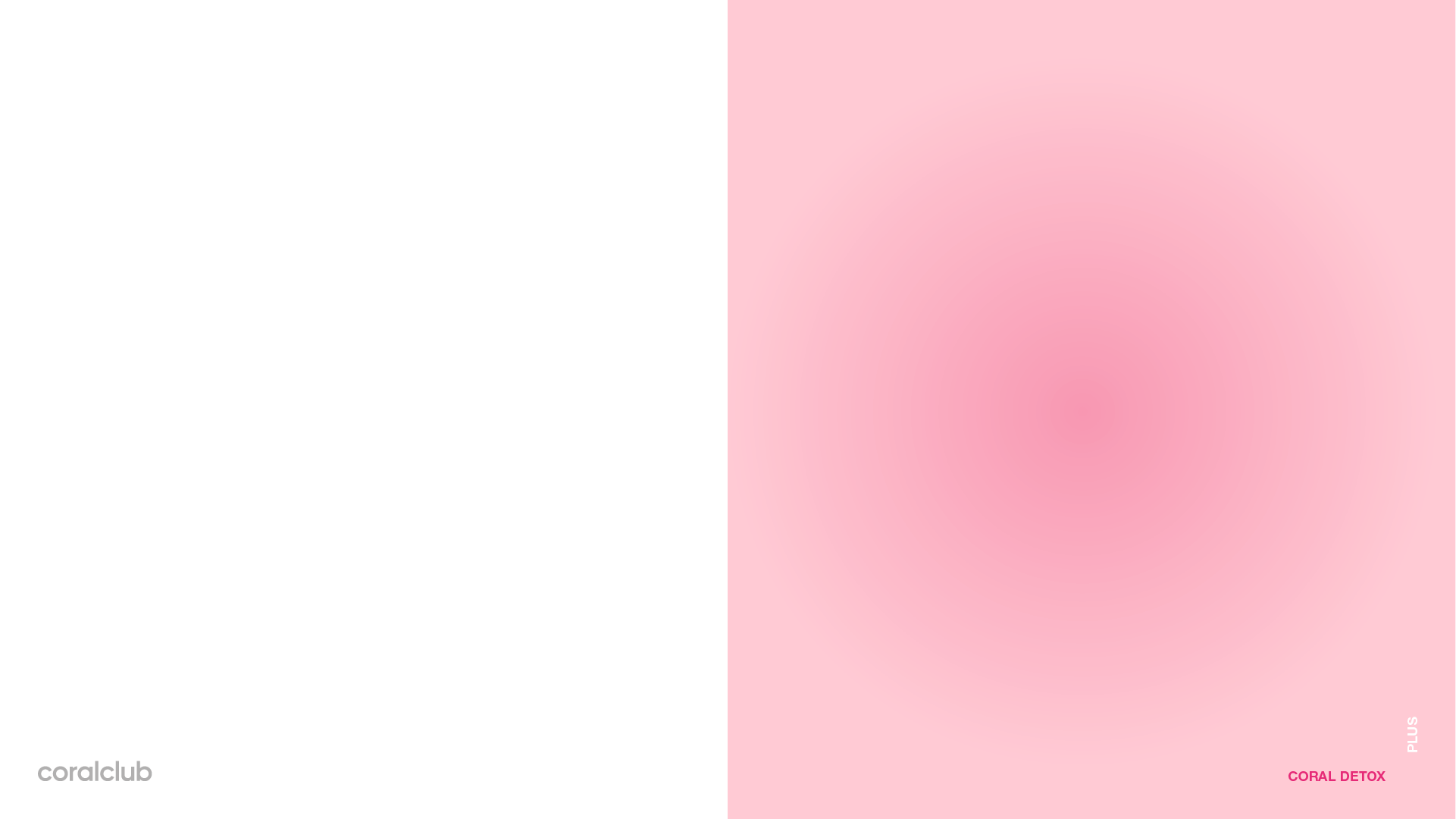 ПЕНТОКАН
ЗА ЗДРАВЕТО НА клеткИТЕ В 
организма
Източник на макроелемента калий – незаменим участник във вътреклетъчния метаболизъм.

Активна формула с витамин С и рибоза за ефективно доставяне и усвояване на калий.

Поддържа енергообмяната и работоспособността на организма.
[Speaker Notes: Пентокан – източник на макроелемента калий — незаменим участник във вътреклетъчната обмяна на веществата. Калият регулира механизма на постъпване на хранителните вещества и извеждането от клетките на продуктите от жизнената дейност.
В продължение на хилядолетия основна част от храненето на хората е била растителната храна, богата на калий. Еволюцията в храненето (дефицит на растителни продукти в храненето) е довела до дефицит на калий. Освен това, този макроелемент се изразходва бързо от организма. Особено в условията на стрес, при активни физически натоварвания и умствена работа. 

Пентокан поддържа постянната концентрация на калия вътре в клетката. Това е залог за здравословното функциониране на клеткатите в организма като цяло.

Във всяка таблетка Пентокан се съдържат 420 мг калий, витамин С и рибоза.  Разтворимите  ефервесцентни таблетки осигуряват висока биодостъпност на калия. Комплексът с рибоза и витамин С създава условия за бързо възстановяване на енергийните ресурси и запазване на пълната жизнеспособност на клетките одри и в условията на оксидативен стрес.]
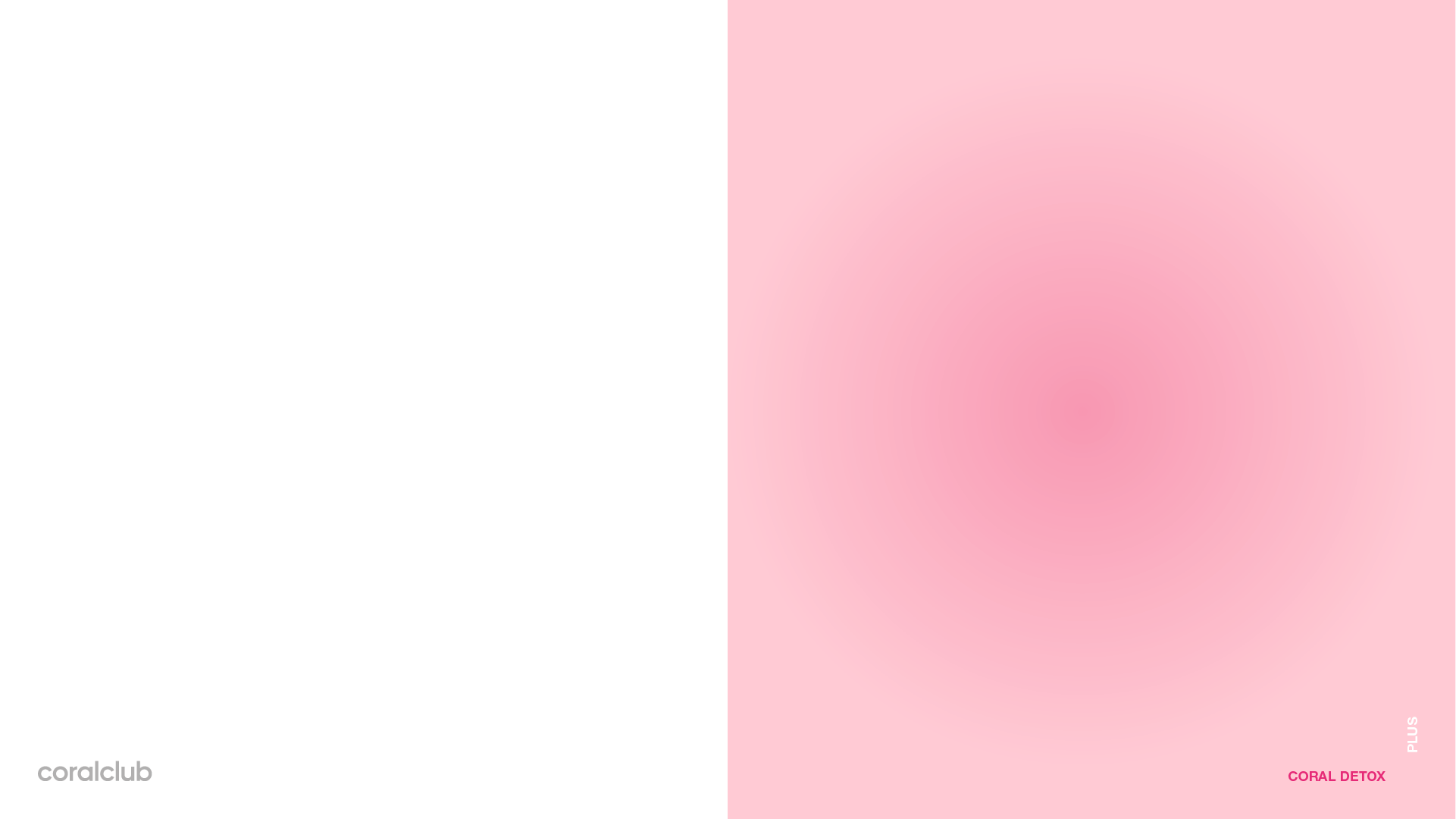 КОРАЛ ЛЮЦЕРНА
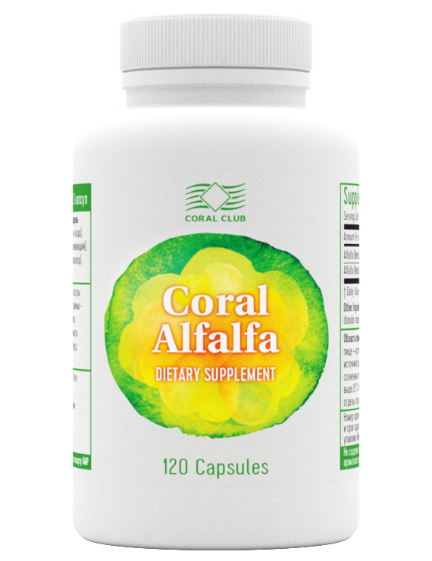 ЗА ХРАНЕНЕ НА ЧРЕВНАТА  микрофлора
Източник на целулоза, която не е в достатъчно количество в храненето.

Източник на витамини и минерали с природен произход.

Помага за детоксикация на организма.
[Speaker Notes: Корал Люцерна — в състава на продукта се съдържа сок  от листа и прах от листа люцерна. Съдържа най-важните за организма минерали, витамини, целулоза, органични киселини и хлорофил. Меко стимулира работата на бъбреците, помага при повишено ниво на холестерол и създава благоприятни условия за жизнената дейност на чревната микрофлора, подпомагайки чистенето на организма.]
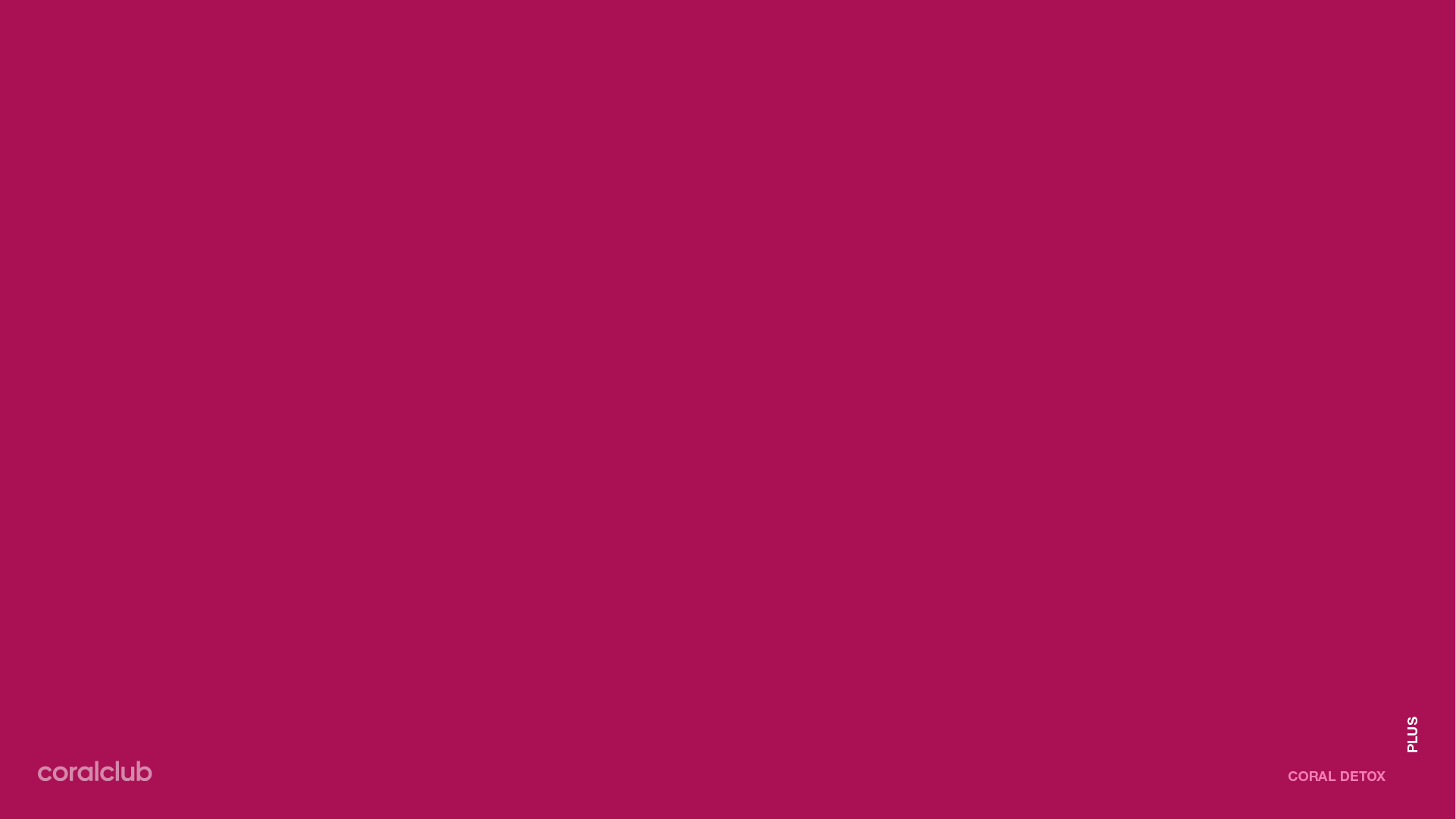 Корал Детокс Плюс
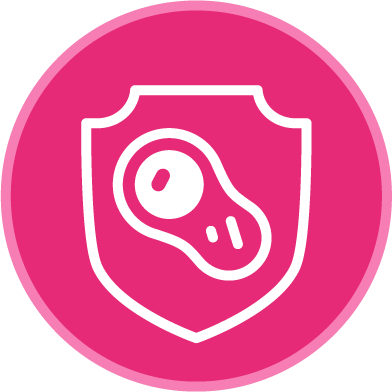 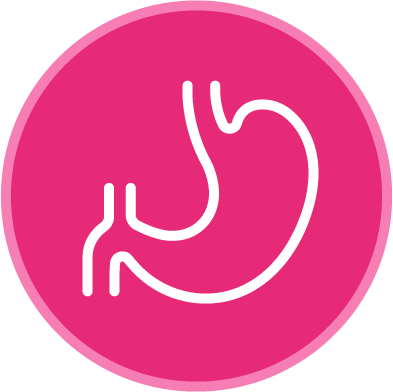 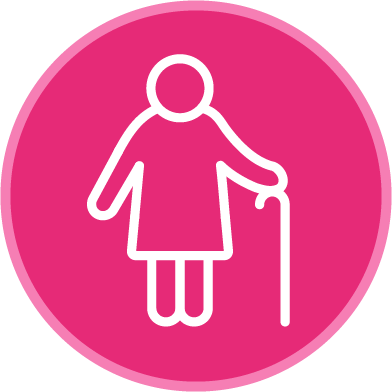 Защита
от окислителнИЯ
стрес
ОптимиЗИРАНЕ НА ХРАНОСМИЛАНЕТО
Активно
дЪлголетие
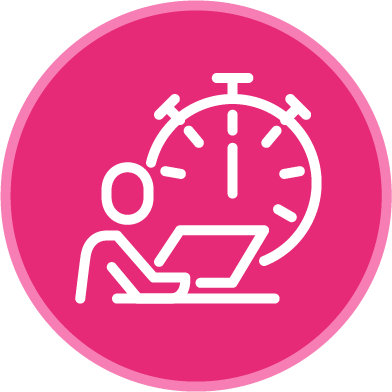 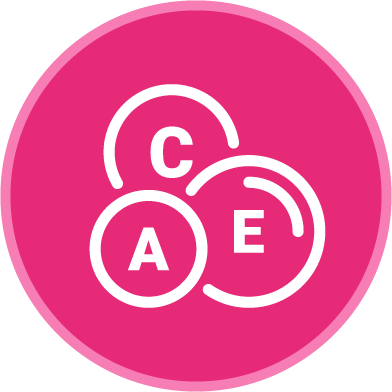 повИшАВАНЕ НА
работоспособностТА
и устойчивостТА КЪМ НАТОВАРВАНИЯ
допЪлнителЕн
иЗточник НА витаминИ
и минералИ
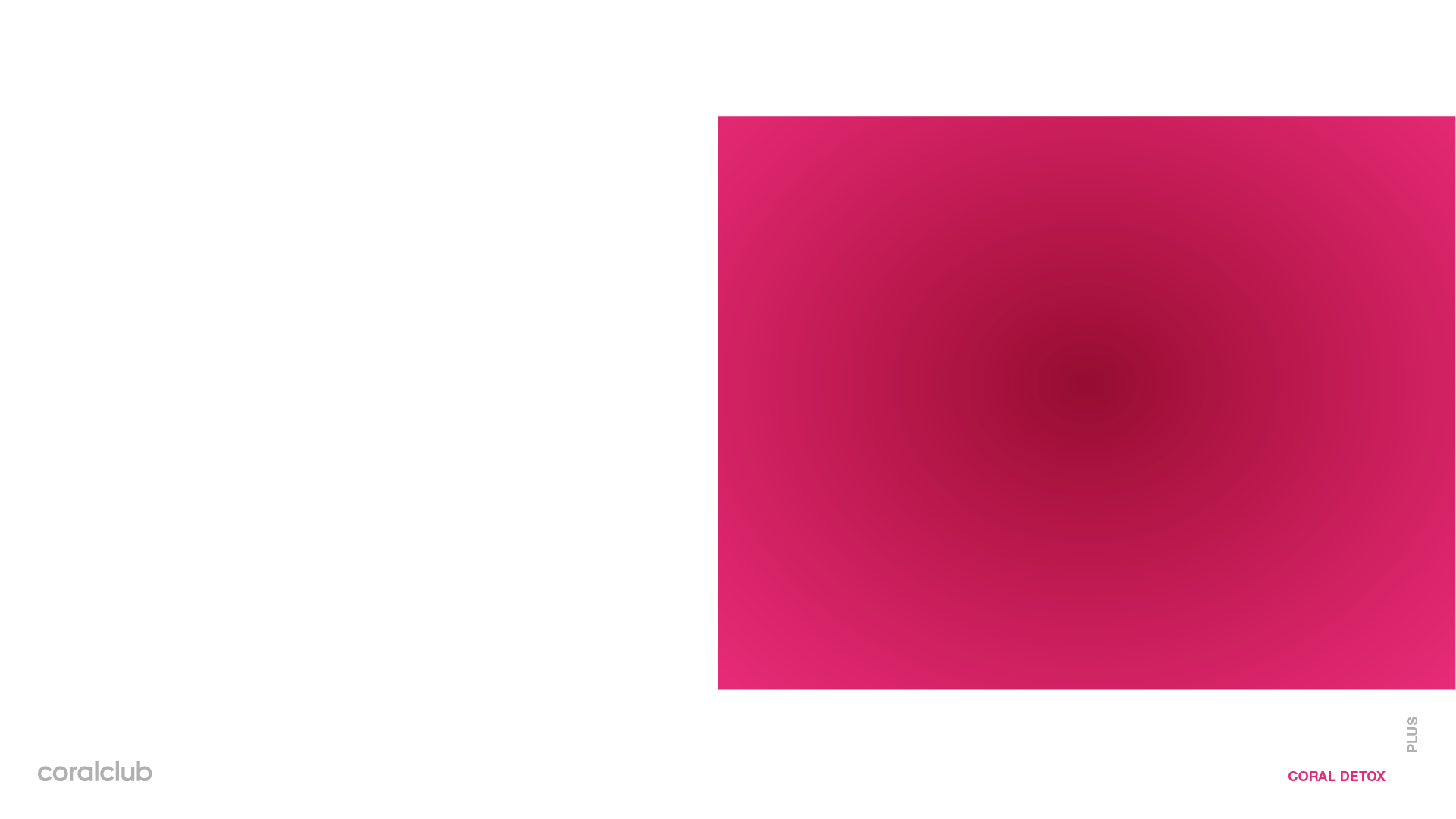 Корал Детокс Плюс
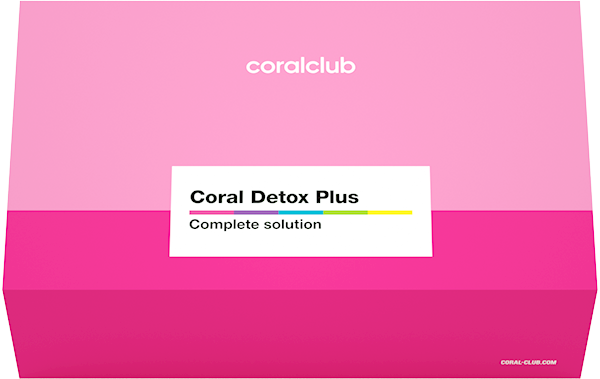 83
БОНУСНИ ТОЧКИ


КЛУБНА ЦЕНА


КЛИЕНТСКА ЦЕНА
209.10 ЛВ.
261.38 ЛВ.
АКТИВИРАНЕ НА ЕСТЕСТВЕНОТО ПРЕЧИСТВАНЕ
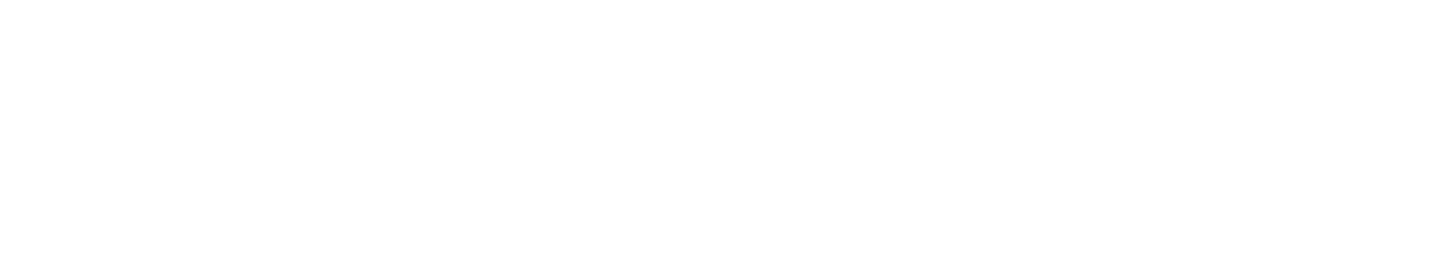 [Speaker Notes: Корал Детокс и Корал Детокс Плюс: системный подход к детоксикации]